Introduction to data wrangling for biodiversity collections
Week 3: OpenRefine
[date]
Week 3: OpenRefine
(Re)Introducing OpenRefine
Exploring data in OpenRefine
Data types and formats in OpenRefine
Bulk editing in OpenRefine
Functions in OpenRefine
Comparing data in OpenRefine to another resource, e.g. a taxonomic authority hosted online
2
[Speaker Notes: My goal for today is less step-by-step instruction and more overall, big picture “what could OpenRefine do for me if I took the time to learn it?” The best way to actually gain competency in OpenRefine will be by working with your own data towards your own goals.]
Week 2: Review
Major takeaways from the group…
There’s always more to learn about Excel!
VLOOKUPS can be extremely handy
3
[Speaker Notes: EXAMPLE TAKEAWAYS…

You can read your colleagues’ feedback in the shared notes document.]
Week 2: Topics to learn more about
VLOOKUPs
Filters and how they affect the data being edited
What the heck is the “$” for?!
How to understand the syntax in functions
4
[Speaker Notes: EXAMPLE FEEDBACK…]
Week 2: Homework
Download OpenRefine 3.6.0 from the website (https://openrefine.org/download.html) and install it on your computer. Open the program at least once prior to our next meeting.
5
[Speaker Notes: I will be having each of you use OpenRefine for several exercises today. If you are unable or unwilling to use it yourself that’s okay, but I want everyone who wants to to be able to participate.

Zoom poll: Do you have OpenRefine installed on your computer? Yes, No, Huh?!

Zoom poll: Have you opened OpenRefine on your computer to confirm that it runs? Yes, No, Maybe?!

Zoom poll: Do you need help getting OpenRefine installed or functional on your computer? No, Yes, and my computer is running Windows OS, Yes, and my computer is running Mac OS [if we have people who need help, there will be breakout rooms during the one hour break for this, led by VJ (Windows) and Dean (Mac)]]
(Re)Introducing OpenRefine
Why not use spreadsheets for data wrangling
Lack of ability to protect data integrity
Easy to make mistakes with big consequences
Performance is limited when working with large datasets
Inability to track changes in detail
7
[Speaker Notes: Reminder from Week 1]
What is OpenRefine?
OpenRefine is an open-source tool for manipulating small or large datasets in numerous formats (TSV, CSV, JSON, XML, etc.). It runs locally in your browser software.
8
[Speaker Notes: Reminder from Week 1

OpenRefine is an open-source tool for manipulating small or large datasets in numerous formats (TSV, CSV, JSON, XML, etc.). It runs locally in your browser software, i.e. no internet connection is needed, and none of the data or commands you enter in OpenRefine are sent to a remote server.]
Why use OpenRefine?
Low barrier to entry with no prior programming knowledge needed
Data transformations are reversible and repeatable, and original data are locally preserved
Moderate learning curve with a large community of users and shared knowledge base for help
9
[Speaker Notes: Reminder from Week 1

Because of its low barrier to entry with no prior programming knowledge needed, OpenRefine is an excellent tool for the improvement and maintenance of data integrity for best practices in collections management. Data transformations are reversible and repeatable, and original data are locally preserved. The learning curve for OpenRefine is moderate, with a large community of users and shared knowledge base for help.]
When to use OpenRefine for data wrangling
For quality control, e.g. to clean recent data entry prior to (or after) database ingestion, or to clean legacy data
For combining and manipulating existing datasets, e.g. to transform or integrate your data with external resources like those in a taxonomic authority or Wikidata
10
[Speaker Notes: Reminder from Week 1]
When not to use OpenRefine for data wrangling
For adding new records individually to an existing dataset, e.g. when transcribing specimen labels
For text-heavy one-off data entry, e.g. when typing a sentence in a notes field associated with each row
For projects with multiple users on separate computers
11
[Speaker Notes: Reminder from Week 1]
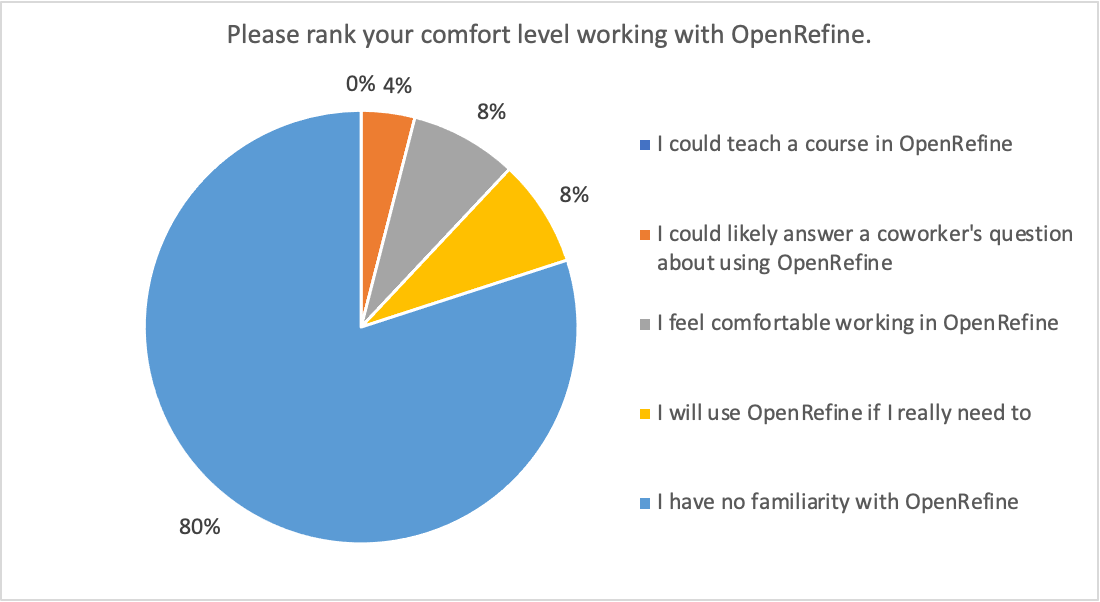 12
[Speaker Notes: EXAMPLE DATA…]
Demo:

Getting started with a new project in OpenRefine
[Speaker Notes: Tour the splash screen interface, including: Create vs. Open, This Computer (and browse for file)

Tour the preview interface, including: Start over/Project name/Create project, Preview window, Parse data as (OR will guess; highlight that Excel is another format), all of the options!

Highlight Rows vs. Records

You will need to spend some time getting to know this interface but once you do, you’ll breeze right through!]
Exploring data in OpenRefine
Why explore our data?
Exploration is the process by which we gain the familiarity necessary to assess our data wrangling needs. We see how well our data is currently meeting our expectations in regards to, e.g., accuracy, consistency, standardization, completeness, etc…
15
[Speaker Notes: Reminder from last week.

Exploration in spreadsheets often happens separately (and before) data manipulation because it’s difficult to see the results of your actions live. Exploration in OpenRefine can certainly happen separately (and before) data manipulation, but it can also be more intermixed because OpenRefine allows you to preview the results of your actions really well.]
Faceting
Groups data into definable objects, e.g. unique text values, numeric ranges, text string lengths.
Includes entirety of the data, within the scope you define.
Can help you explore by seeing a big picture of your data, and enabling you to browse by “drilling down.”
16
[Speaker Notes: Same concepts as last week, faceting and filtering.]
Faceting
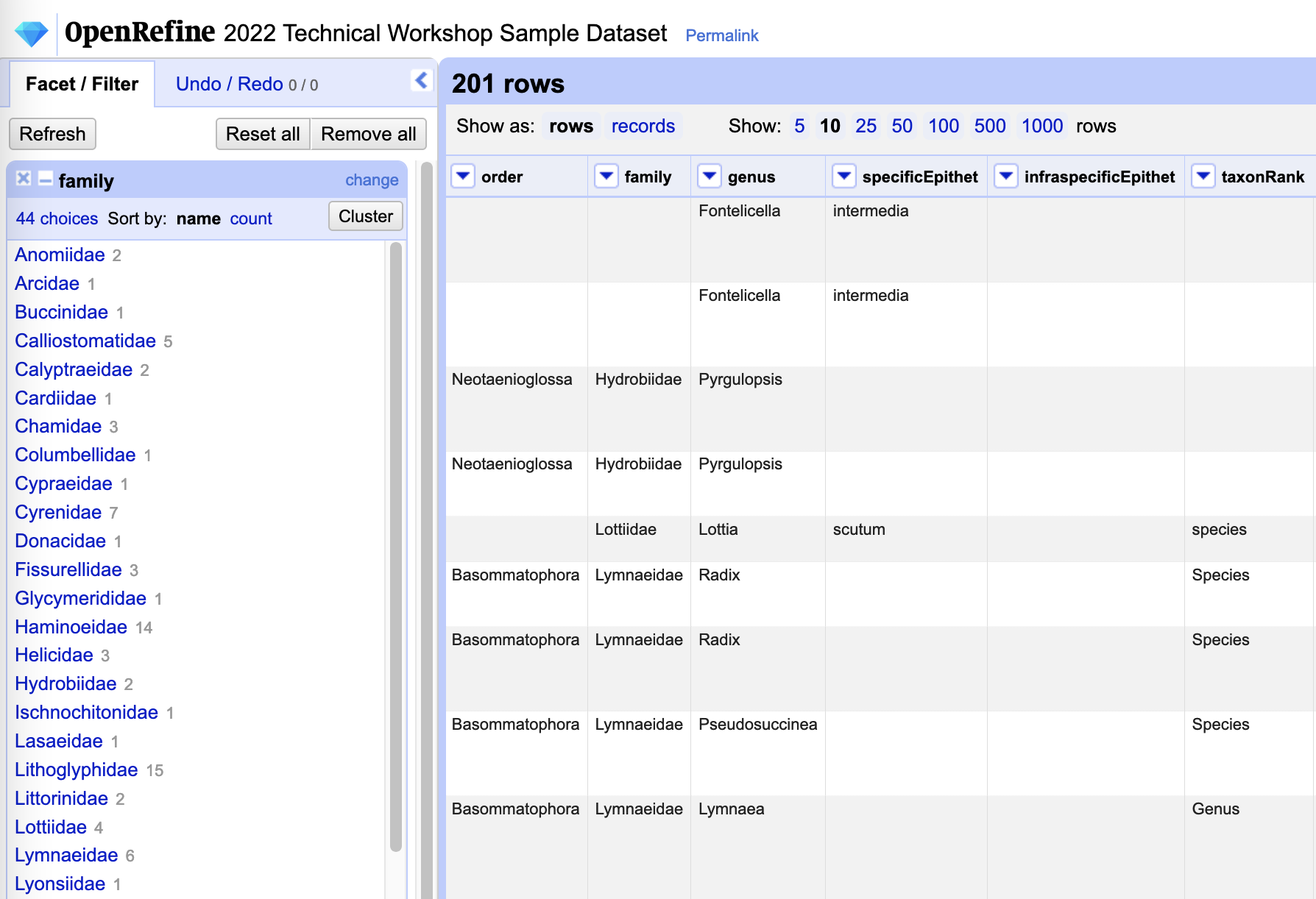 17
[Speaker Notes: Groups data into definable objects, e.g. unique text values, numeric ranges, text string lengths.

Includes entirety of the data, within the scope you define.

Can help you explore by seeing a big picture of your data, and enabling you to browse by “drilling down.” This is easier in OpenRefine because you can click on any of the values in the left hand list to drill down. We will explore this in a demo shortly.]
Demo:

Facet on the recordedBy column by looking at unique values.
[Speaker Notes: Tour the facet interface, including: # choices, sort by, and edit]
Filtering
Includes or excludes data based on scope you define.
Depends either on facets or on knowledge you possess, e.g. “the format for values in this column should be ___.”
Can help you explore by highlighting values at odds with your expectations.
Filters are often mutually exclusive, which can inhibit exploration.
19
Filtering
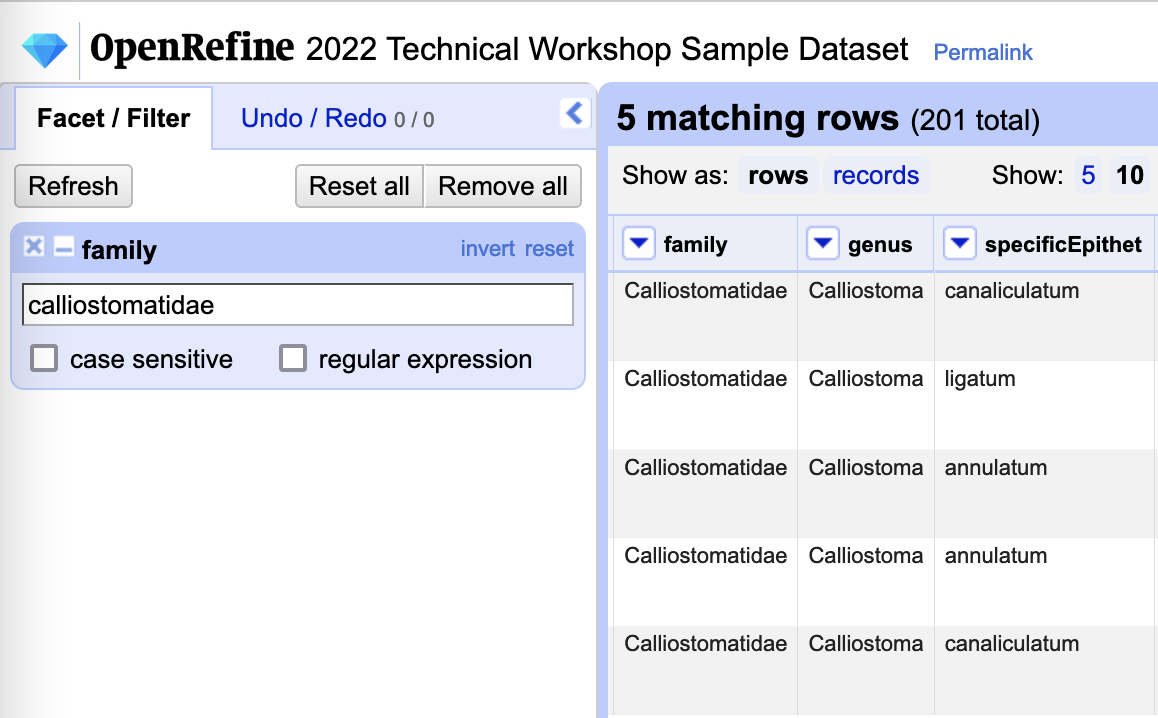 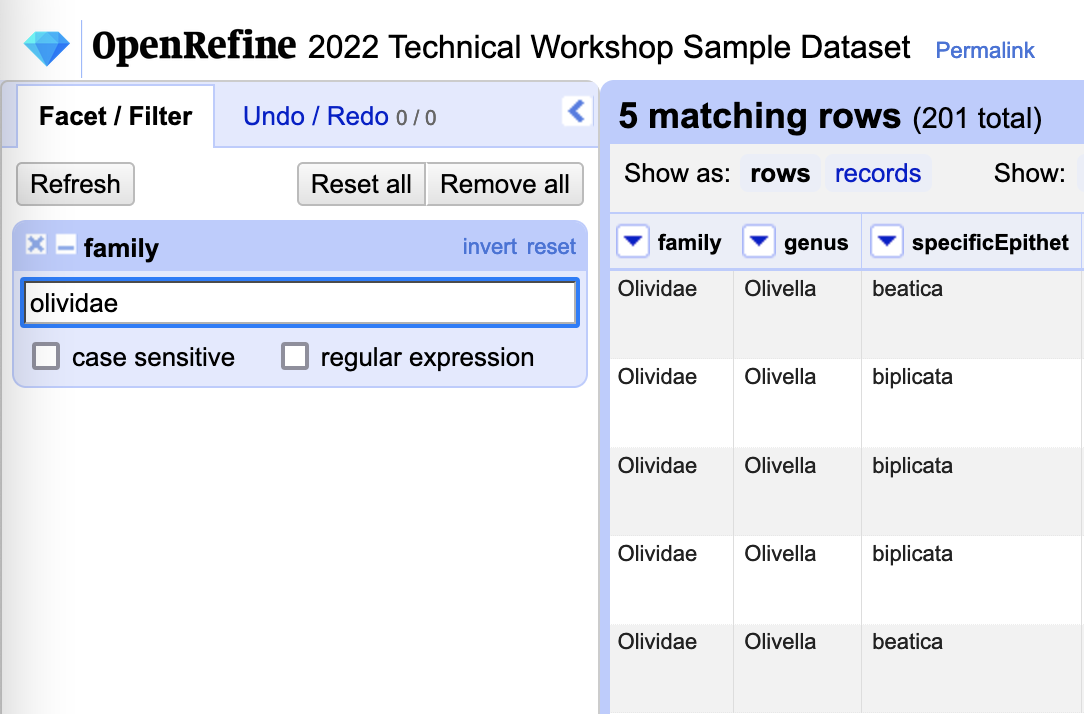 vs.
20
[Speaker Notes: Includes or excludes data based on scope you define.

Depends either on facets or on knowledge you possess, e.g. “the format for values in this column should be ___.”

Can help you explore by highlighting values at odds with your expectations.

Filters are often mutually exclusive, which can inhibit exploration.]
Demo:

Use facets and filters together to explore & clean up higher geography data.
21
[Speaker Notes: We are going to demonstrate how OpenRefine facilitates concurrent data exploration and clean up.

(1) Add text facets for country, stateProvince, county, locality. (2) Look at country and stateProvince values and note that we can clean as we explore by editing values. (3) Filter by clicking on the blank values for stateProvince - cannot add values based on county, but if I am familiar with the localities I can based on that. (4) Edit the value for stateProvince by selecting (or selecting the inverse, as highlighted with orange) of values in locality - note that OpenRefine is telling us how many cells we are affecting. (5) Look at county and talk through (but don’t edit) how we might clean that up by sorting by choice count. (6) Remove filters with “reset all” and look at values in county - note that if we had cleaned up the county column in the last step we’d have missed some blanks.

Highlight that we can avoid the mutually exclusive filter issue by combining facets and filters.

Show Text filter.

Highlight the option to permalink by these facets and filters! Save this link in a note on your computer (remember that you should take notes!)]
Sorting
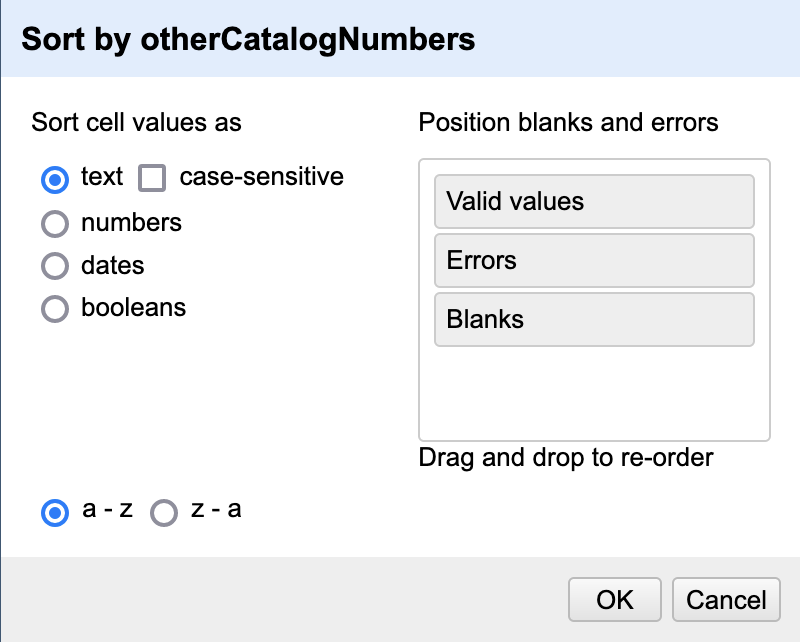 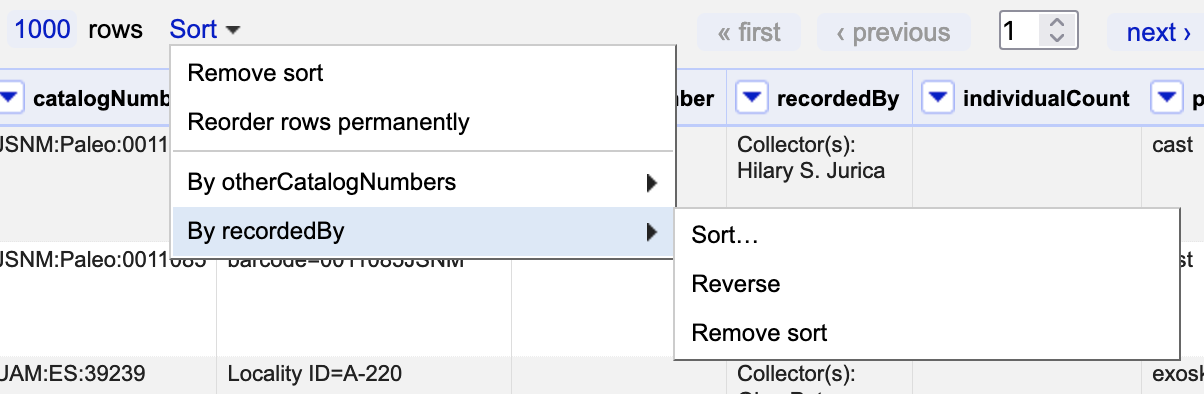 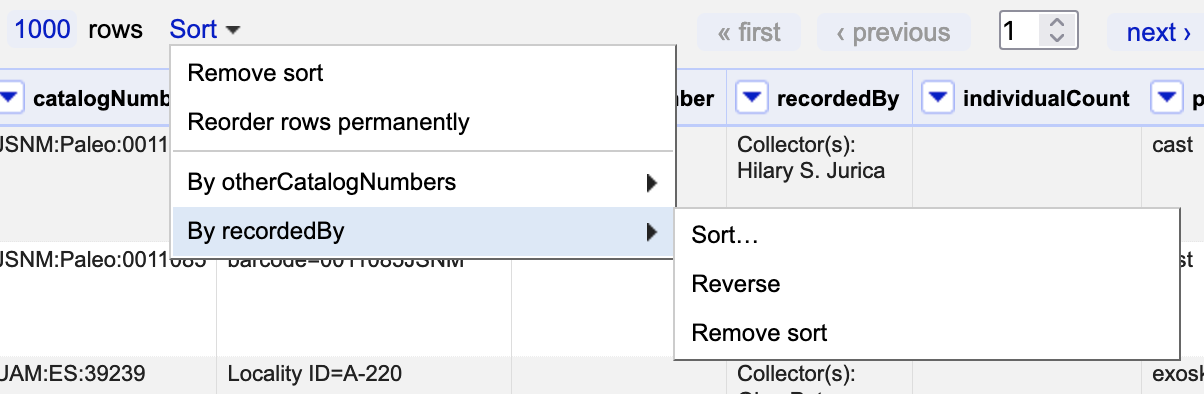 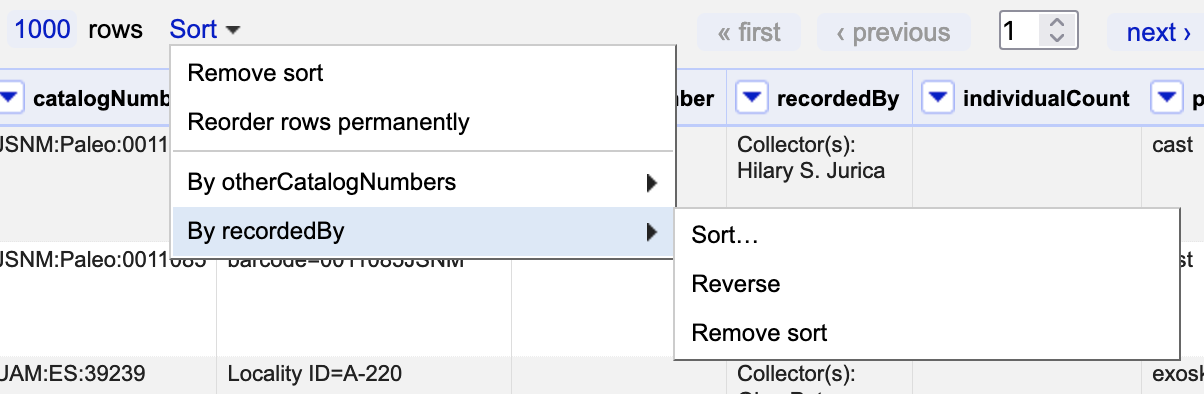 22
[Speaker Notes: Just like faceting and filtering, your ability to sort in OpenRefine is more refined than in Excel or Sheets. You can sort on any column, and additionally add columns to sort a level down. You can also edit your sorting, and if useful, permanently reorder your rows. This will make it so that any time you reopen this project you won’t need to re-sort. So far this is the same functionality we have in spreadsheets.

The extra power that OpenRefine has for sorting over spreadsheets is two-fold. First, you never have to worry about accidentally only sorting part of your data. Second, you can tell OpenRefine to treat values as numbers, dates, or booleans even if the underlying data type is all text. OpenRefine does not change the cells in a column from, e.g., text to numbers. Rather, it just interprets the values as numbers for the purposes of sorting but keeps the underlying data type as is.]
Solo exercise:

Open a new project, then use facets and filters to explore & clean up higher geography data.
[Speaker Notes: Breakout room(s) for those who need one-on-one help installing OpenRefine!

Key actions include choosing a column and selecting Facet > Text facet, then clicking on values in the facet interface to include/exclude filter criteria]
Advanced Faceting
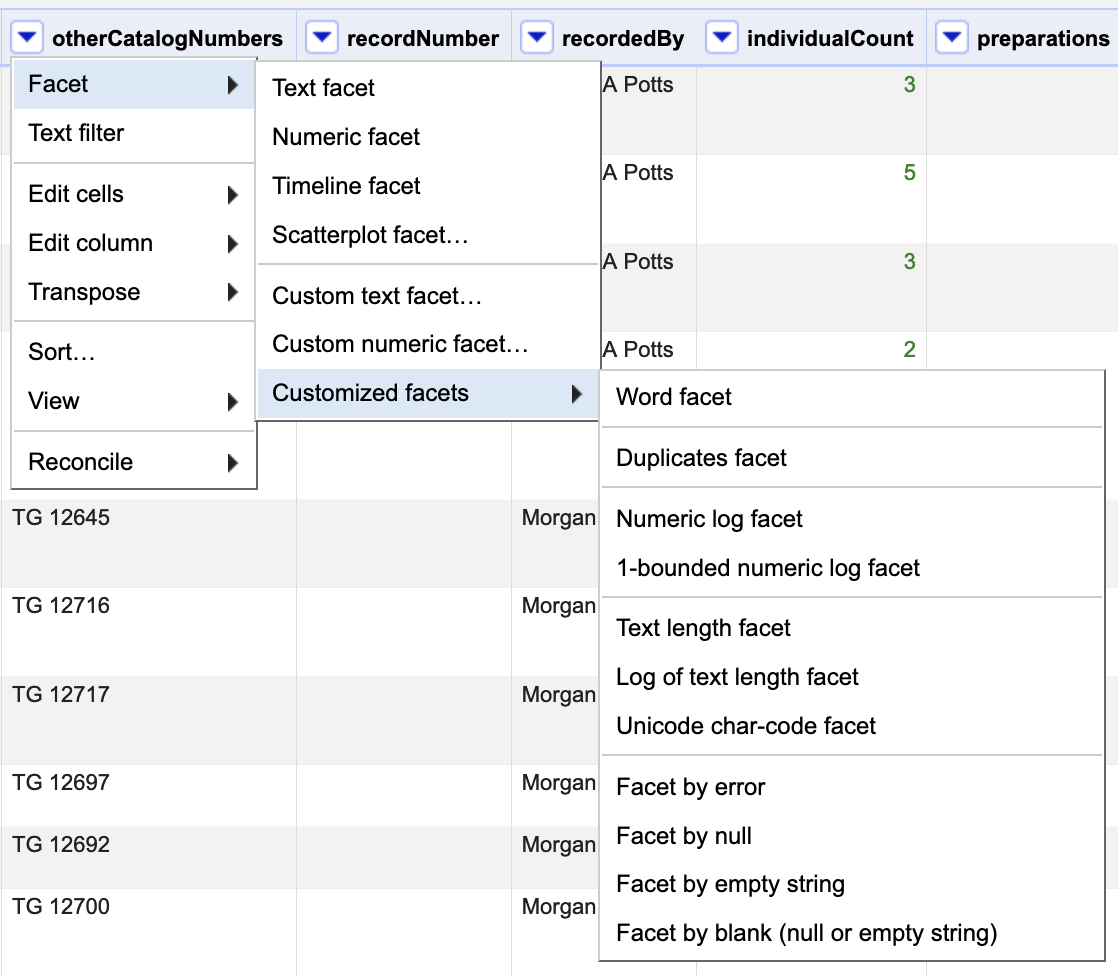 Numeric facet
Timeline facet
Custom text facet
Customized facets
Duplicates facet
Text length facet
Facet by blank (null or empty string)
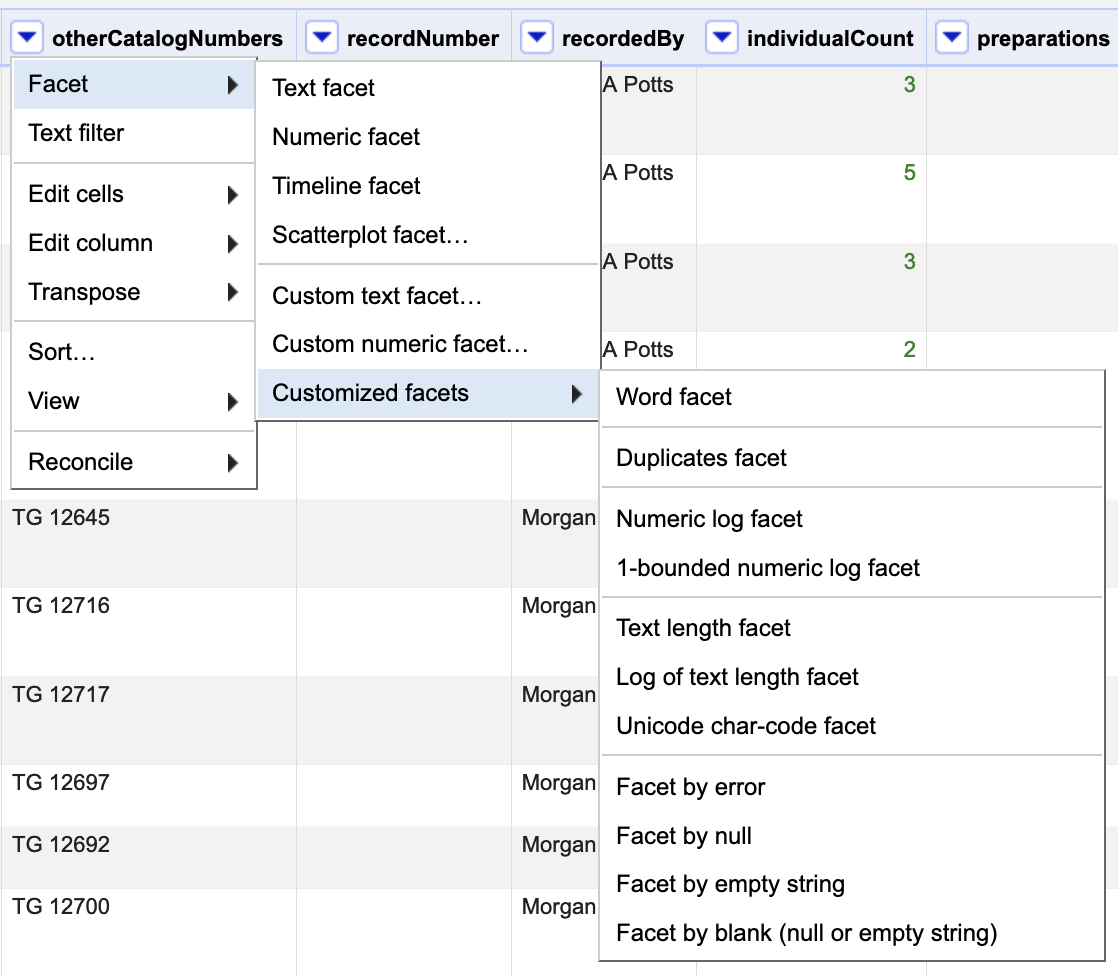 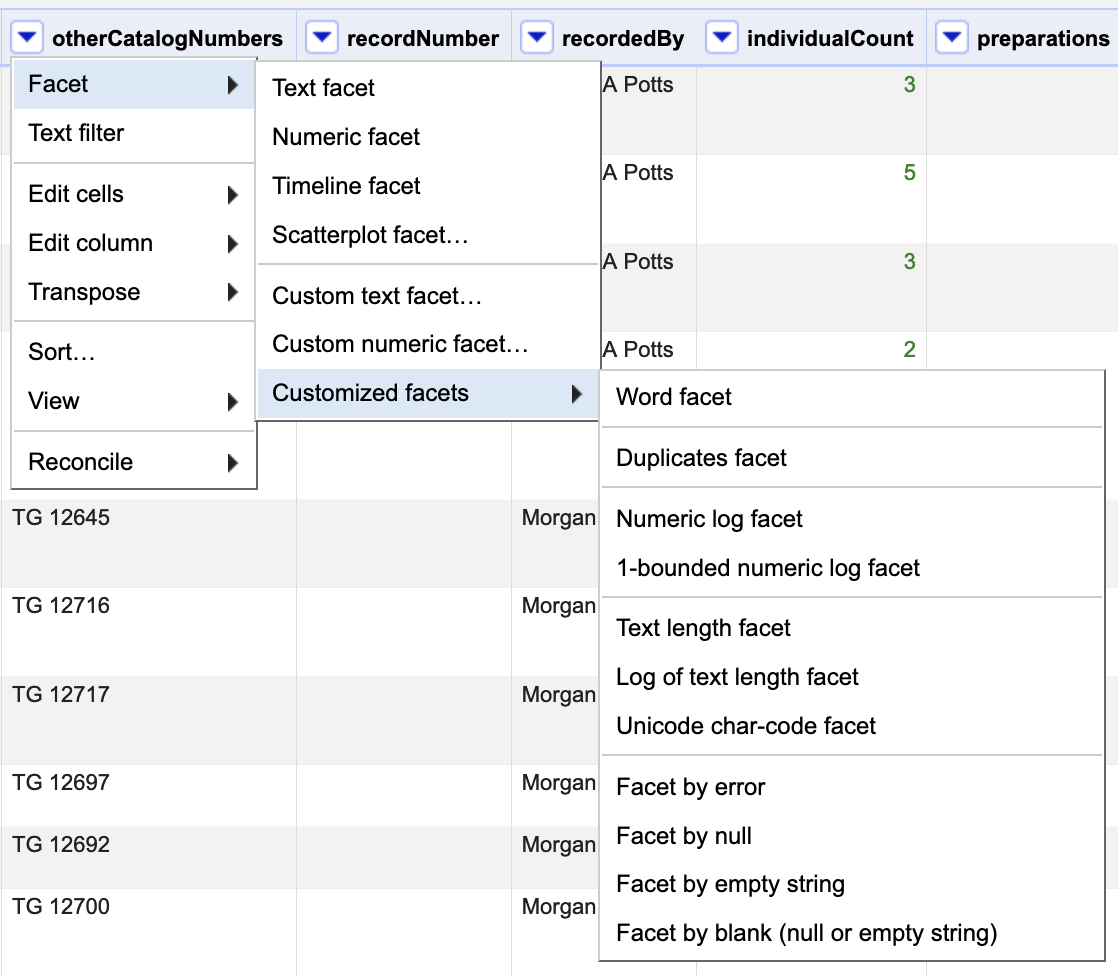 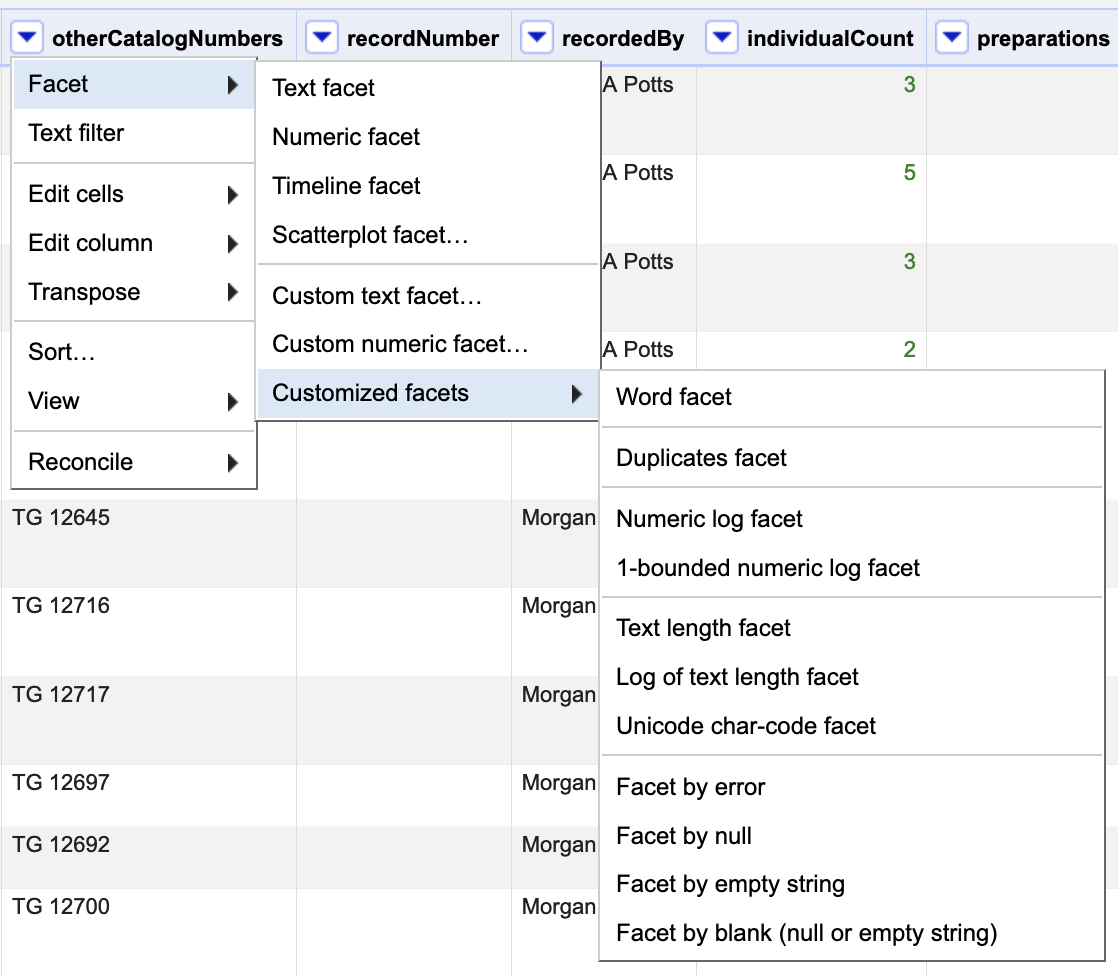 24
[Speaker Notes: Numeric and timeline facets are histograms.

Prompt response in chat: Why might you want to be able to find every row where a certain column has duplicate values?
Duplicates facet is super handy for finding things like duplicate catalog numbers. 

Text length facet is handy for dealing with outlier fields where excessive text was transcribed.]
Advanced faceting: Custom text facets
Extremely powerful
Use to evaluate TRUE/FALSE conditions, e.g.:
cells["verbatimEventDate"].value == cells["eventDate"].value
Use to evaluate only part of a cell’s values, e.g. you want a text facet on only the genus part of values in the scientificName column:
value.split(" ")[0]
25
[Speaker Notes: You could split a column into multiple columns to do the last one, or use custom text facets.]
Advanced filtering
Also extremely powerful
Use to evaluate complex conditions described with regular expressions (regex), e.g. a filter to find catalog numbers that follow a format like “TG 12266”:
^[a-zA-Z]+\s+\d{5}
starts with	any character a-z, case insensitive	space	any 5 digits
26
[Speaker Notes: If you can describe a pattern, you can turn it into regex.

Note that Google Sheets also can facilitate the use of regular expressions.]
Data types and formats in OpenRefine
Data types: String
Unicode characters, i.e. text
By default, OpenRefine interprets all values as strings
Numeric and date values stored as strings will be left-aligned instead of right-aligned in a cell, and values will be colored black instead of green
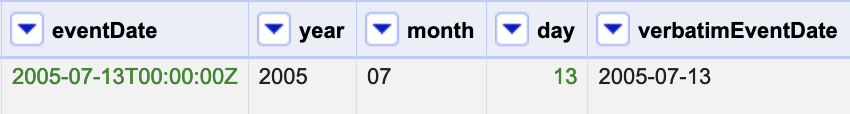 28
Data types: Number
One or more characters of numbers only
Numeric values will be interpreted as strings by default
Converting data to number type is typically unnecessary unless you need to do mathematical operations or use numeric facets
29
Data types: Date
Stored as ISO-8601-compliant extended format with time in UTC, i.e. YYYY-MM-DDTHH:MM:SSZ
Date values will be interpreted as strings by default
Converting data to date type allows you to use timeline facets, reformat dates, and parse date elements (e.g. year, or day)
30
Data types: Boolean
Also known as a logical data type
TRUE or FALSE values only
Unlikely to be a data type naturally found in your data, but can be useful for evaluation while data cleaning
31
Data types: Error & Null
Error data type is created when the cell is storing an error generated during a transformation
Null is a special type that means “this cell has no value”
Different from cells that have values like “0” or “false” or “not recorded,” or cells that look empty but contain whitespace or empty strings.
You can opt to show “null” values: All >View > Show/Hide ‘null’ values in cells
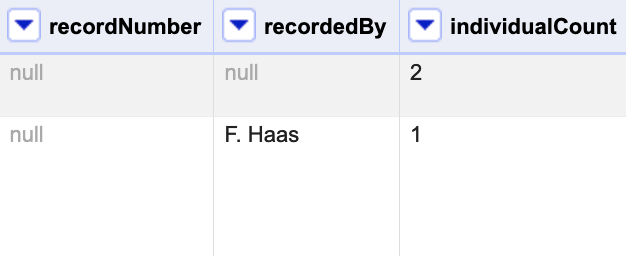 32
Changing data types
On the column you want to change go to Edit cells > Common transforms
Select the data type you want 
Check for success using a facet
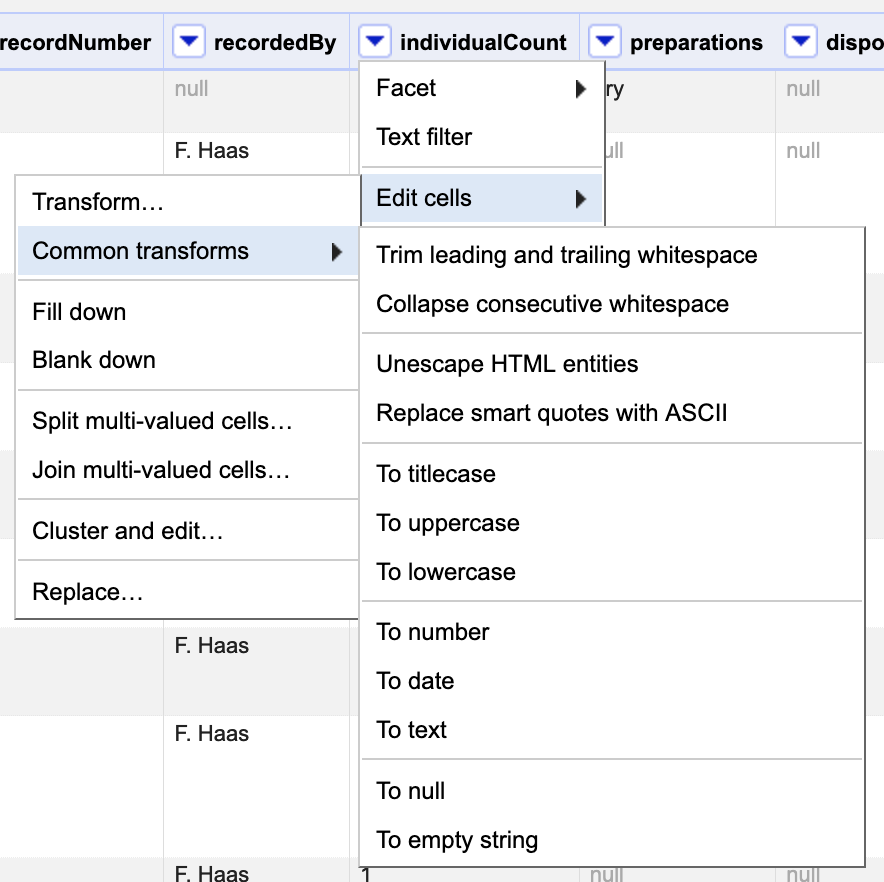 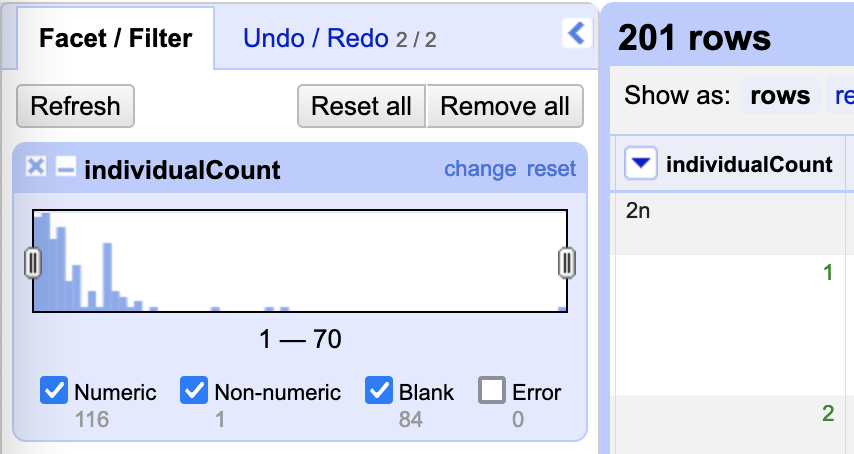 33
[Speaker Notes: Unlike spreadsheets, OpenRefine doesn’t store formulas and display the output of those calculations; it only shows the value inside each cell. So what you see visually is an accurate representation of the data. No need for, e.g., “paste special.”]
Data (file) formats
comma-separated values (CSV) or text-separated values (TSV)
Text files
Fixed-width columns
JSON
XML
OpenDocument spreadsheet (ODS)
Excel spreadsheet (XLS or XLSX)
PC-Axis (PX)
MARC
RDF data (JSON-LD, N3, N-Triples, Turtle, RDF/XML)
Wikitext
34
ONE HOUR BREAK
Introduction to data wrangling for biodiversity collections
Week 3: OpenRefine
[date]
Bulk editing in OpenRefine
Find and replace
Edit cells > Replace…
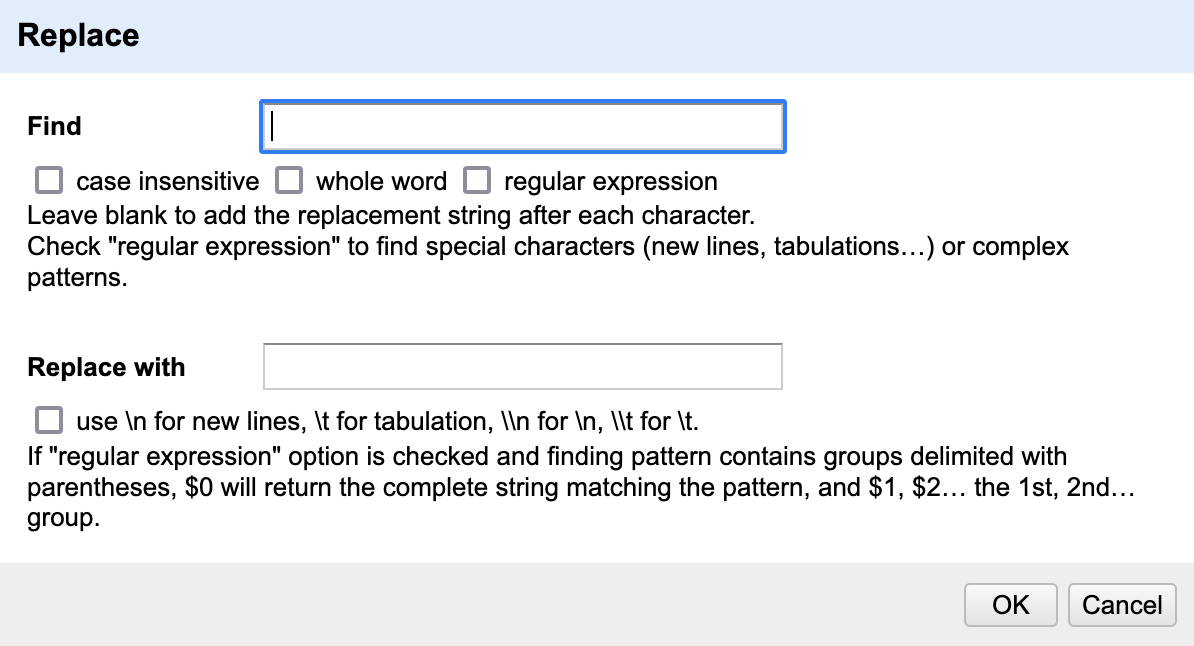 38
[Speaker Notes: Do this on a column. Essentially all editing happens column by column.

Note the ability to find & replace using regular expressions.]
Using & moving columns
All > Edit columns > Re-order / remove columns…
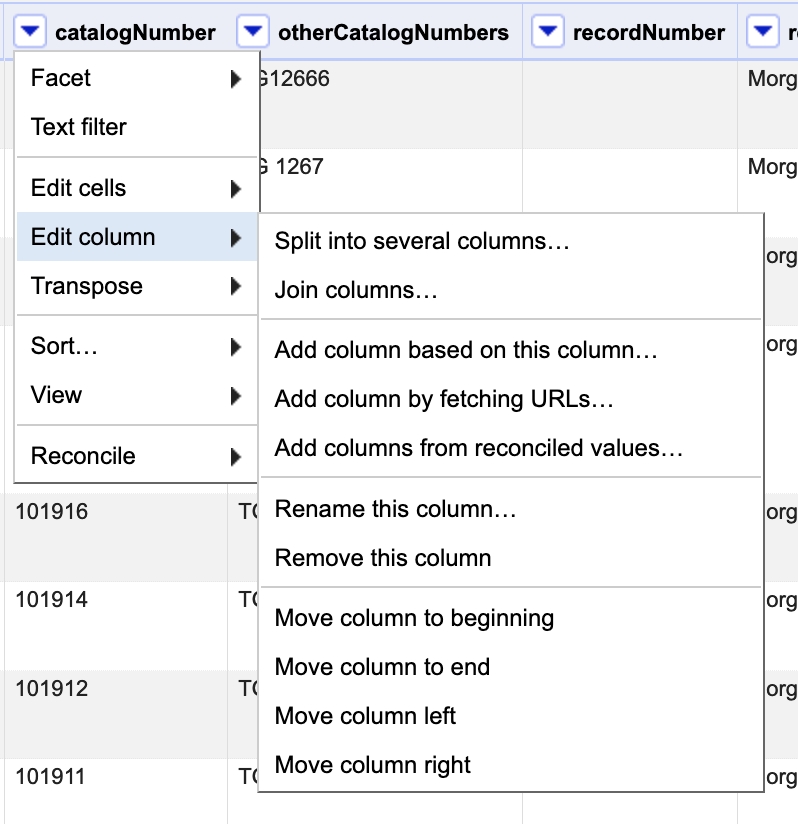 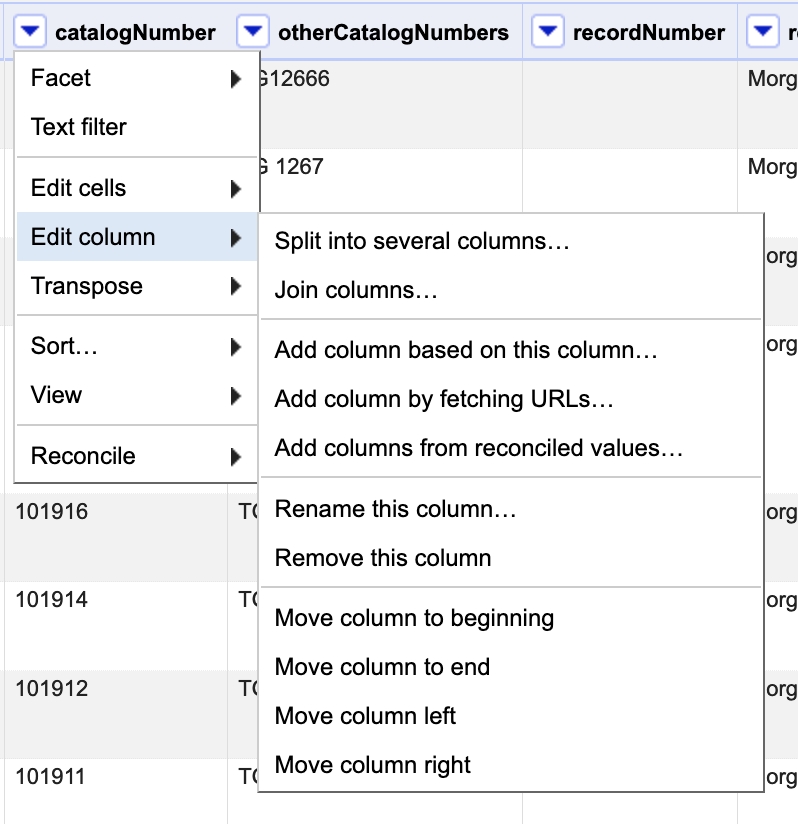 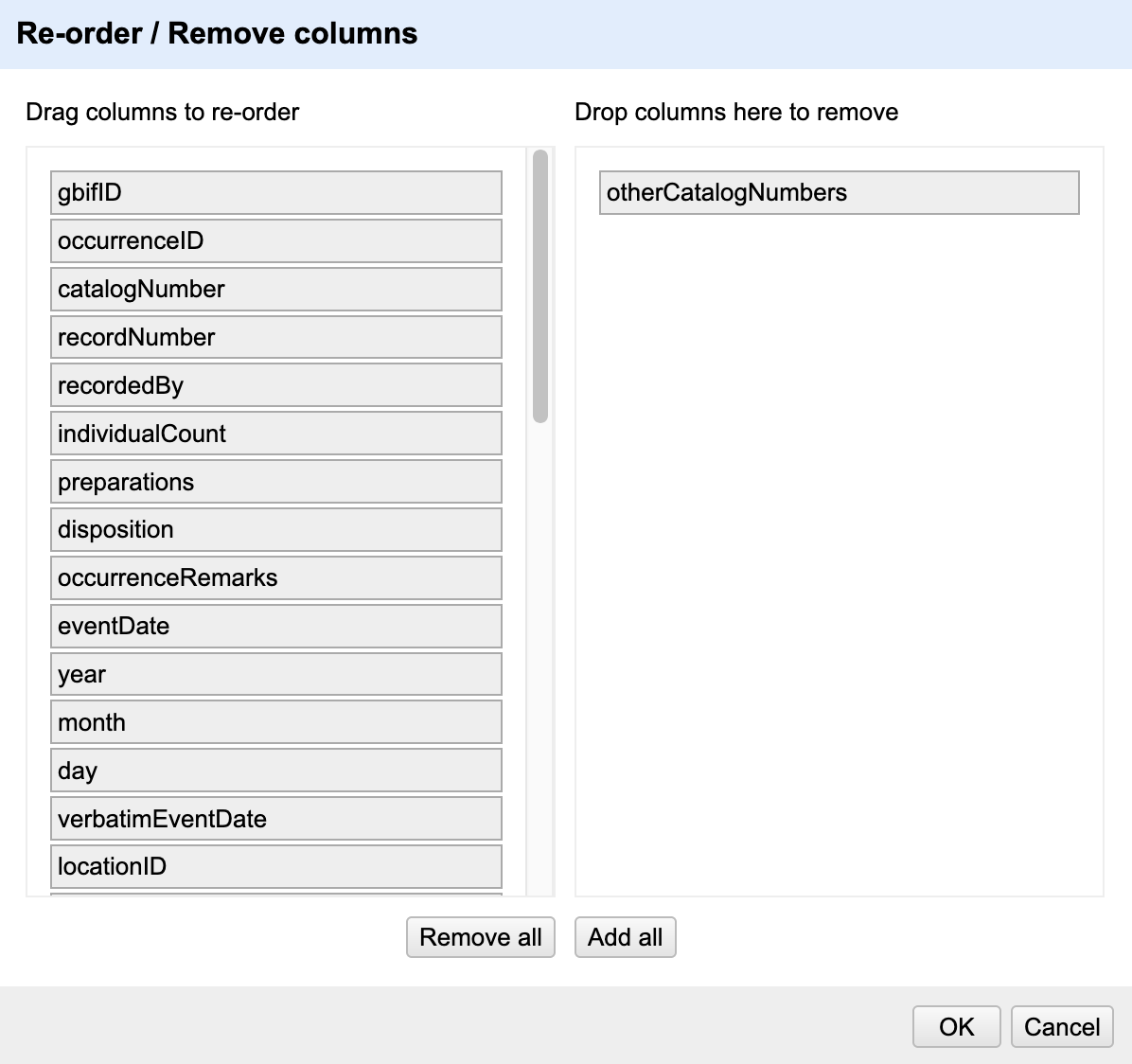 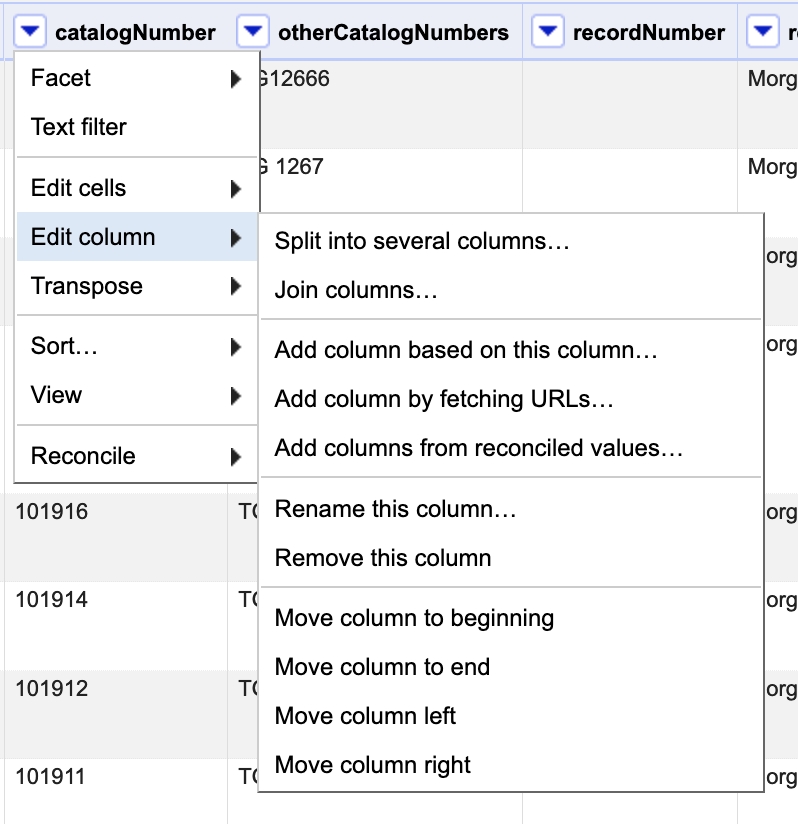 39
Marking rows
All > Facet > Facet by star or Facet by flag
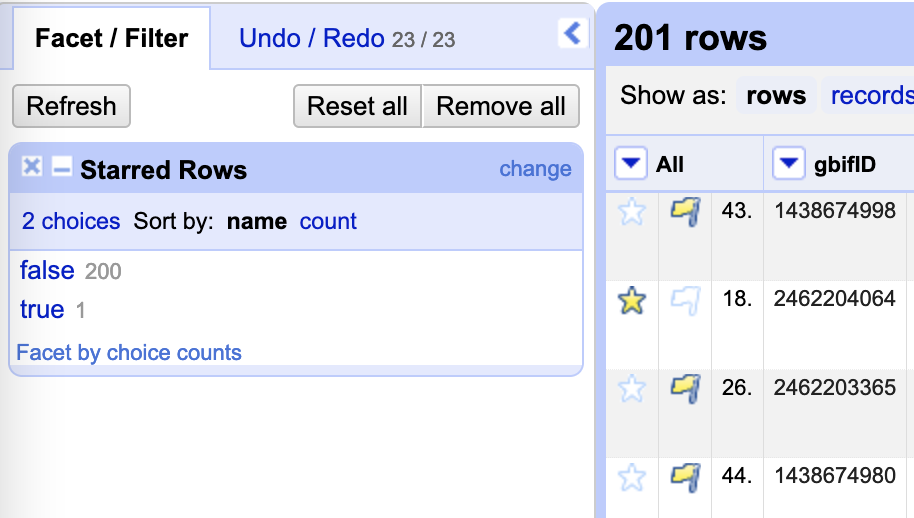 40
Pulling key data out of columns
Filter
Add a new column to capture your key data
Iterate
41
Demo:

Pull key data about preservation method out of occurrenceRemarks column.
[Speaker Notes: (1) Text facet on occurrenceRemarks, for readability. (2) Text filter on occurrenceRemarks, using keyword “dry.” (3) Review results in the text facet and add column based on this column (we will see this again later) with only the word “dry.” (4) Star rows. (5) Add star facet. (6) Text filter on occurrenceRemarks, using keyword “alcohol.” (7) Add value based on this and using the “apply to identical cells” function.

Nothing needs to be done about occurrenceRemarks - maybe this is a verbatim field!

Highlight Rows vs. Records.]
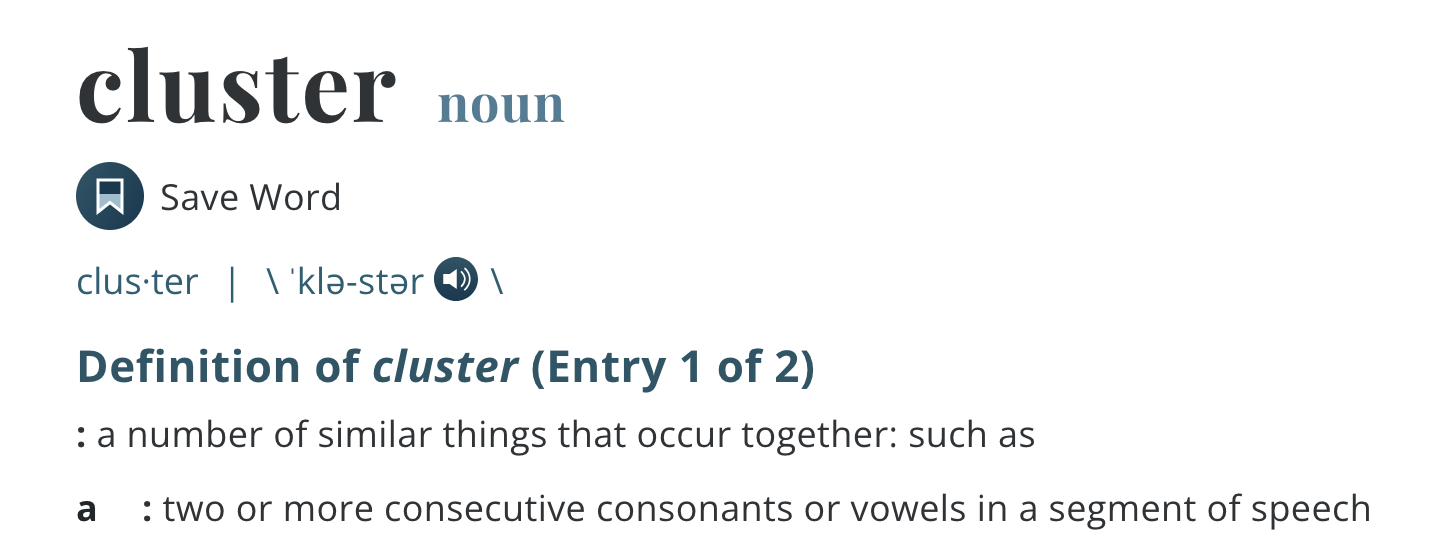 Image: https://www.merriam-webster.com/dictionary/cluster
43
Clustering
Involves finding groups of different values that might be alternative representations of the same thing.
Useful for cleaning data which contain misspelled or mistyped entries
Several common clustering algorithms are built into OpenRefine; you don’t need to understand them in order to use them!
44
Clustering
Edit cells > Cluster and edit…
or from a text facet
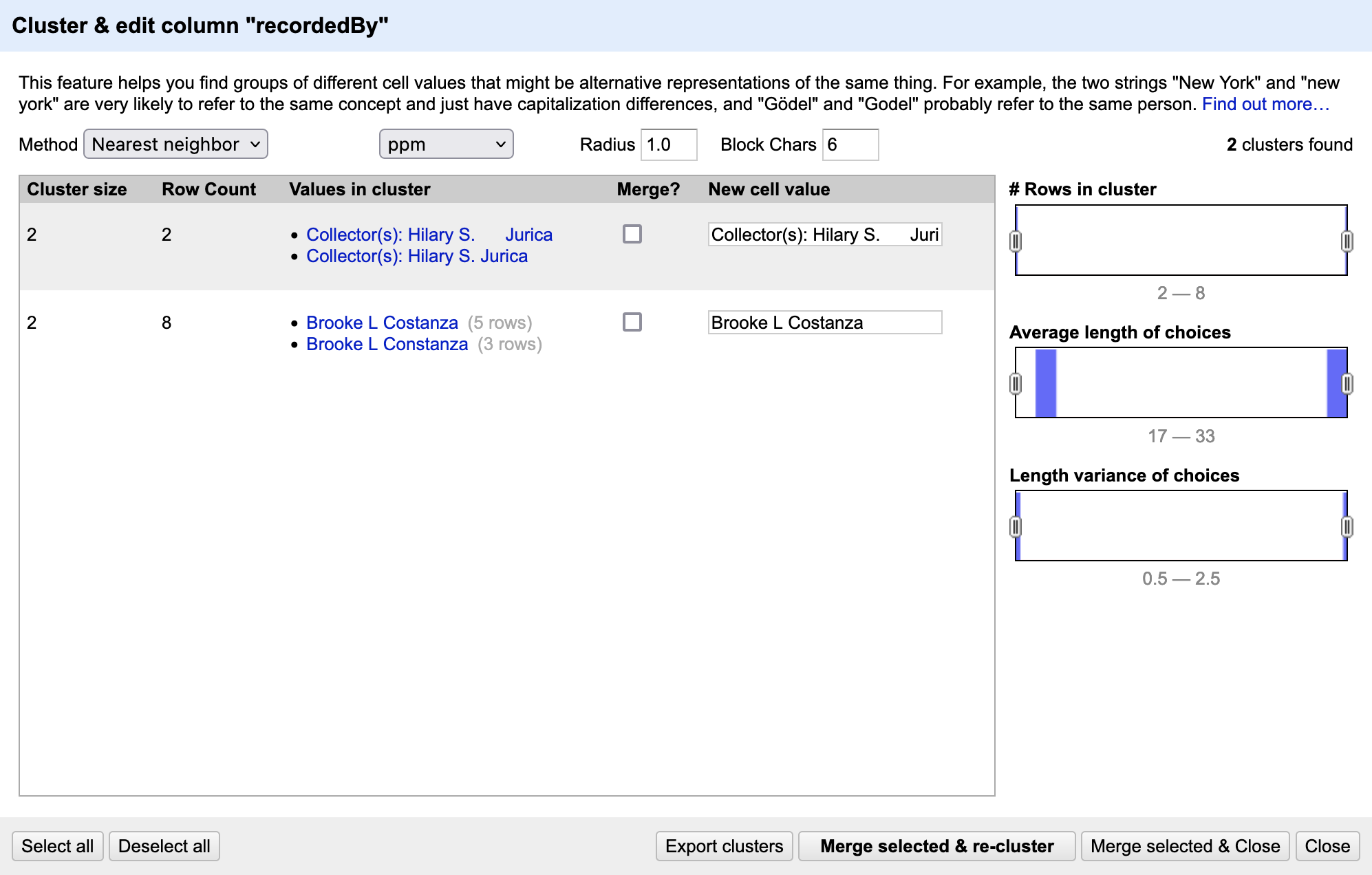 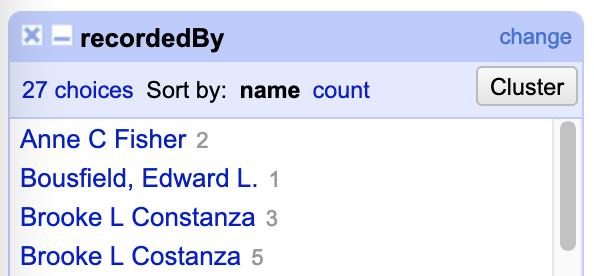 45
Demo:

Clean up values in the recordedBy column using clustering and find & replace.
[Speaker Notes: Cluster from the column. Include: messing around with the methods, # rows in each value, new cell value, merge checkbox, “browse this cluster”

Do a text facet to notice issues.

Find and replace on “collectors.”]
Solo exercise:

Explore how you might make values in the locality more consistent using clustering.
[Speaker Notes: Note that we have a verbatim locality so can edit this! Example of printing labels, or georeferencing.]
Exporting data
Check that # of “matching rows” includes everything you want to export; or remove all filters/facets to export the full dataset.
Under the Export menu, select a file format.
Use Custom tabular export to only export certain columns.
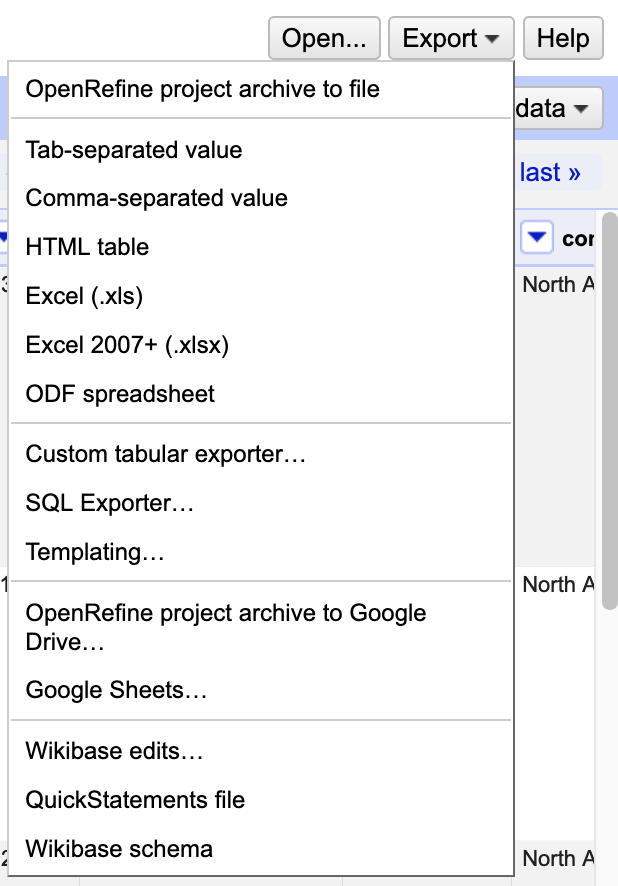 48
[Speaker Notes: Once you’ve finished bulk editing, you’ll want to get data out of OpenRefine. Note that you do not need to export in order to save! OpenRefine autosaves every five minutes.]
Undo/redo
Use the Undo/redo tab to go back in your edit history if you make a mistake
Edit history is saved with the project data, so quitting OpenRefine won’t erase the edits you’ve made
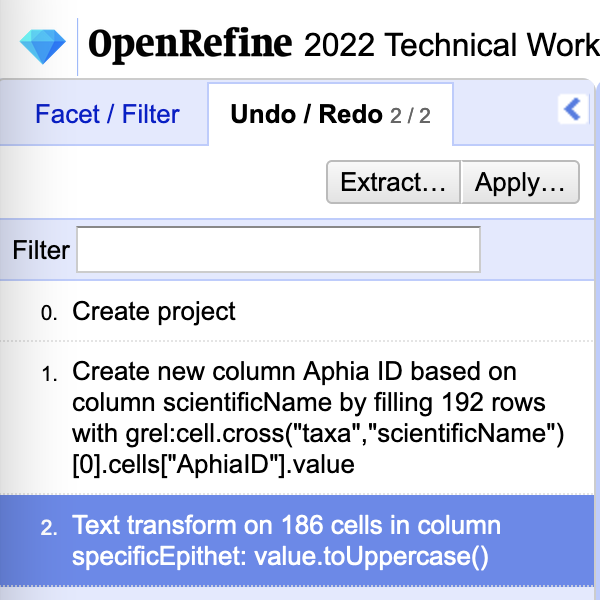 49
[Speaker Notes: Prompt response verbally or in chat: Who has used this functionality before, and do you have any suggestions for others?]
Scripting
Data wrangling often involves repeating the same steps with multiple files that have similarly structured data.
OpenRefine can help you speed up repetitive tasks by re-applying previous actions on new datasets.
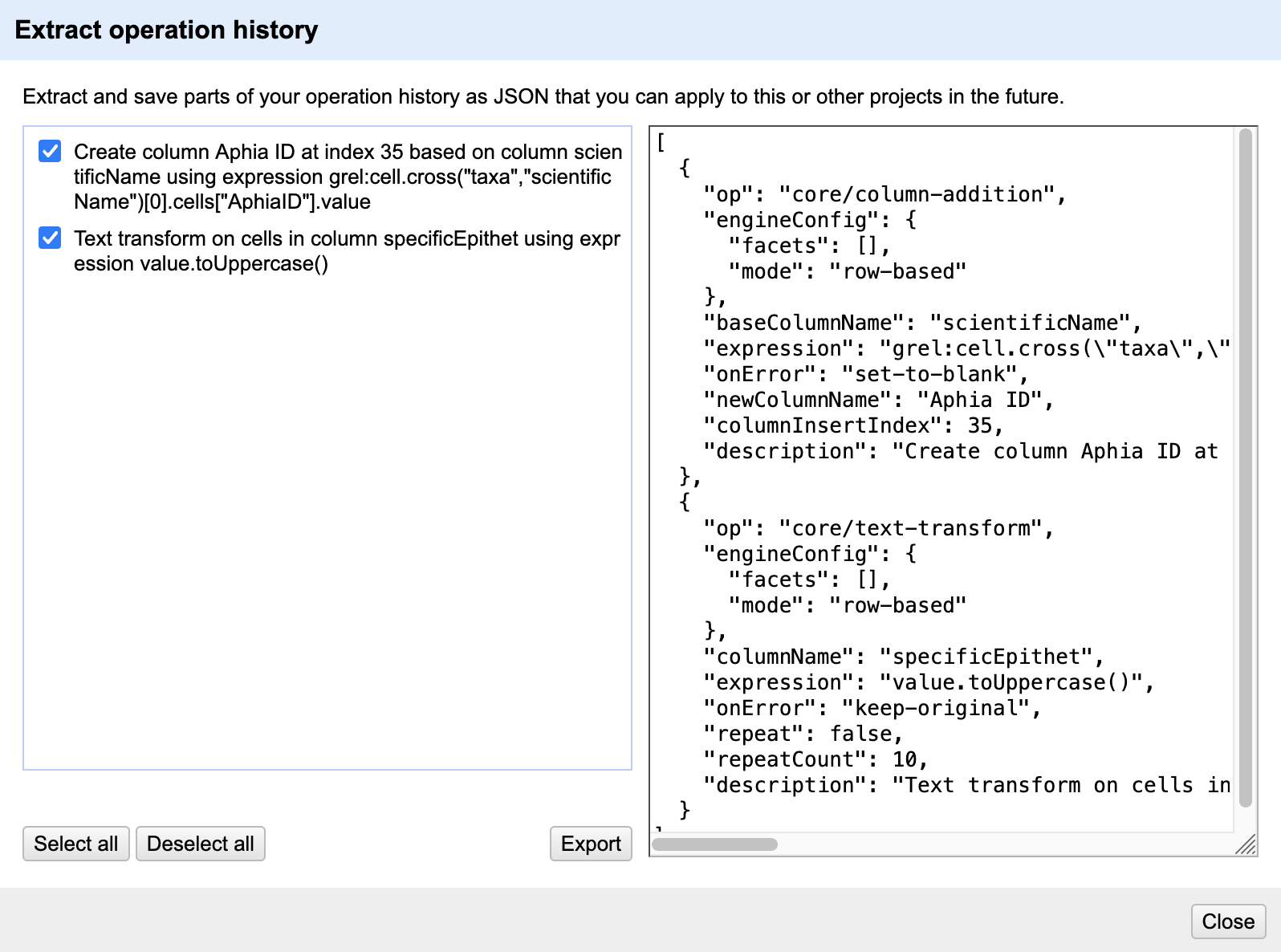 50
[Speaker Notes: OpenRefine saves every change you make to the dataset. These changes are saved in a format known as JSON (JavaScript Object Notation). You can export this JSON script and apply it to other data files.

Copy the code from the right hand panel and paste it into a text editor (like NotePad on Windows or TextEdit on Mac). Make sure it saves as a plain text file. In TextEdit, do this by selecting Format > Make plain text and save the file as a txt file.]
What are some tips & tricks you have for editing in OpenRefine?
[Speaker Notes: Prompt response verbally or in chat.]
Functions in OpenRefine
What are functions
Functions are predefined formulas. They perform calculations by using specified values (arguments) in a particular order, or structure. Functions are used in Excel and Sheets to perform simple and complex calculations.
53
When to use functions
When you can describe what you want to do.
When you want to do it consistently to all rows.*



* or to rows within the scope of a facet/filter
54
How to use functions
Drop-down menus on each column, including “all” columns.
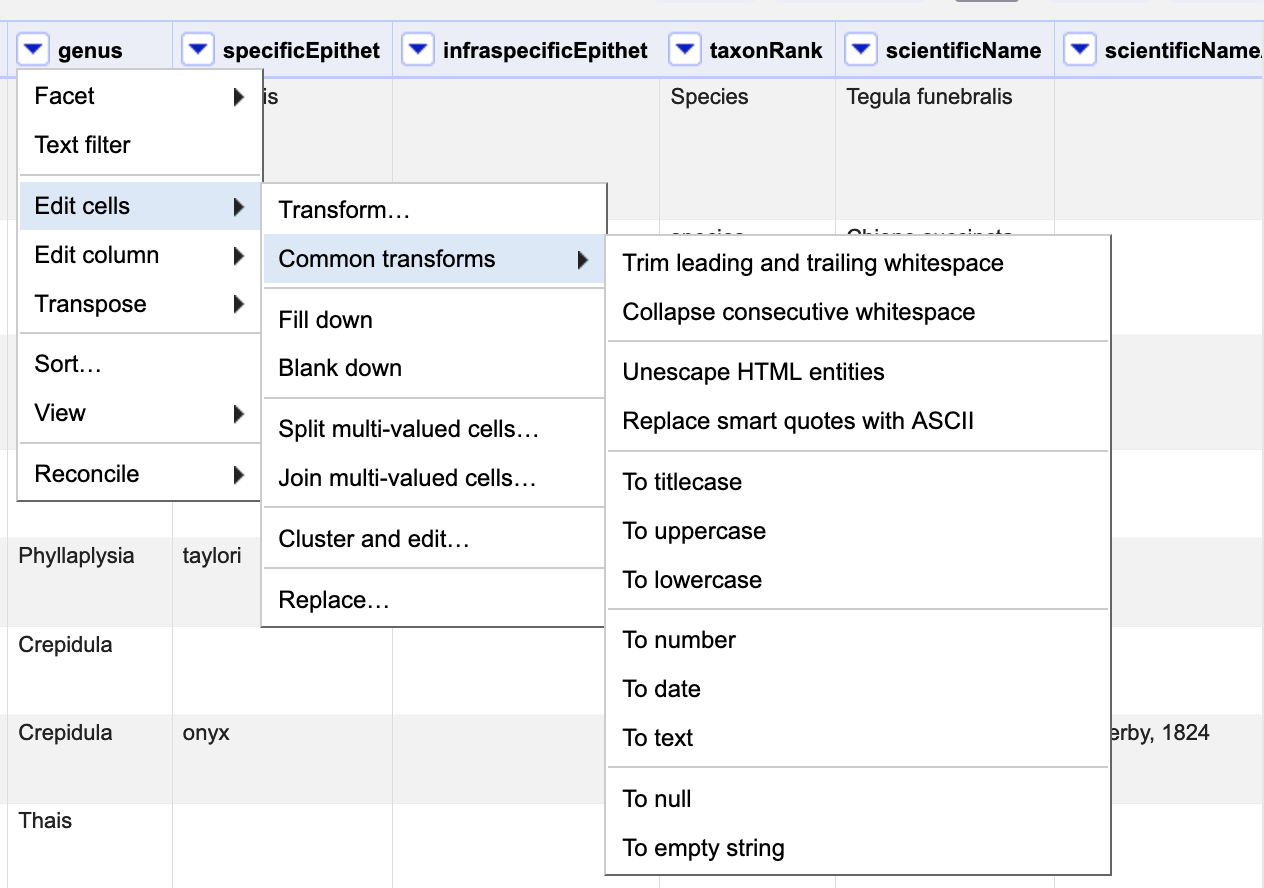 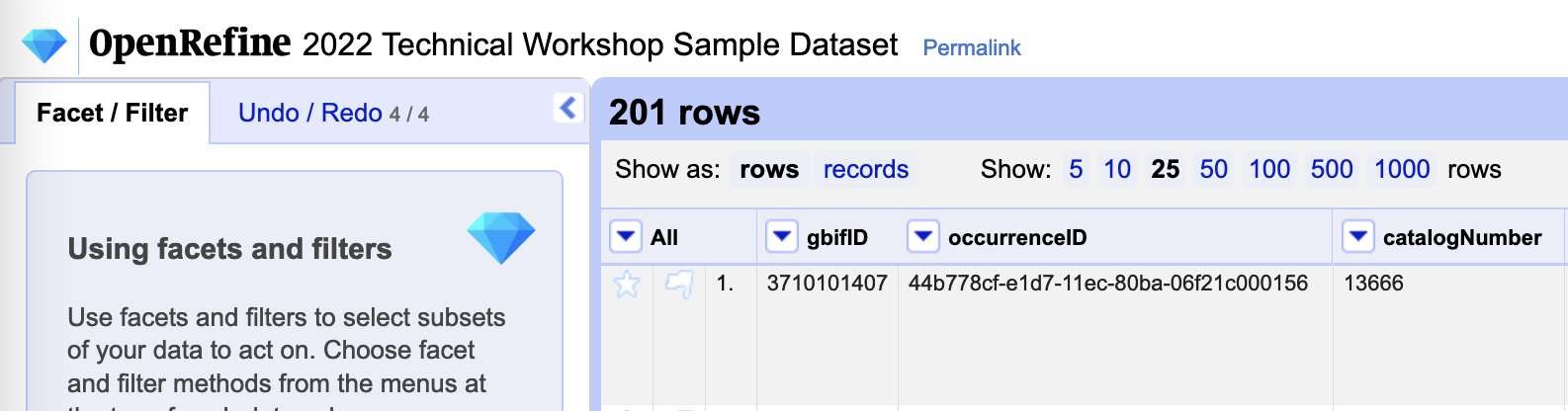 55
How to use functions
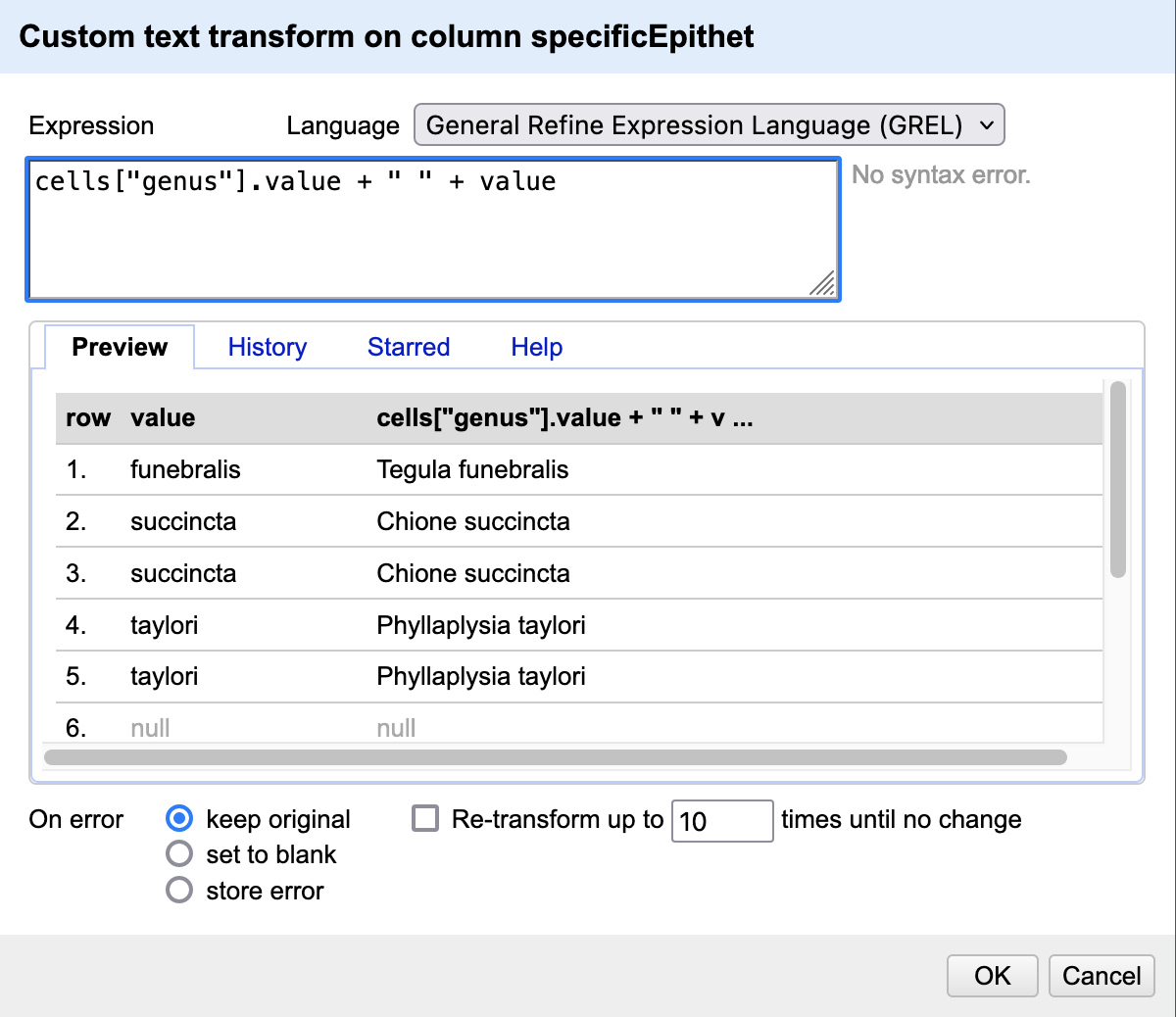 Transform interface accessible from each column, which allows the use of GREL or Python or Clojure:
Edit cells > Transform…
56
[Speaker Notes: Note the ability to preview your action.]
Function: Get rid of excess whitespace
To remove leading and trailing spaces from strings in a column:
Edit cells > Common transforms > Trim leading and trailing whitespace

Or use the equivalent GREL function:
value.trim()
57
Function: Get rid of excess whitespace
To remove extra spaces from strings in a column:
Edit cells > Common transforms > Collapse consecutive whitespace

Or use the equivalent GREL function:
value.replace(/[\p{Zs}\s]+/,' ')
58
[Speaker Notes: This function takes care of return carriages and tabs as well as spaces. Note that the craziness is a regular expression!]
Function: Transform text case
To change the case of text in a column:
Edit cells > Common transforms > To titlecase or To uppercase or To lowercase
Or use the equivalent GREL functions:
value.toTitlecase()
value.toUppercase()
value.toLowercase()
59
Function: Join text and/or cell values
To append text and/or cell values to one another:
Edit column > Join columns...
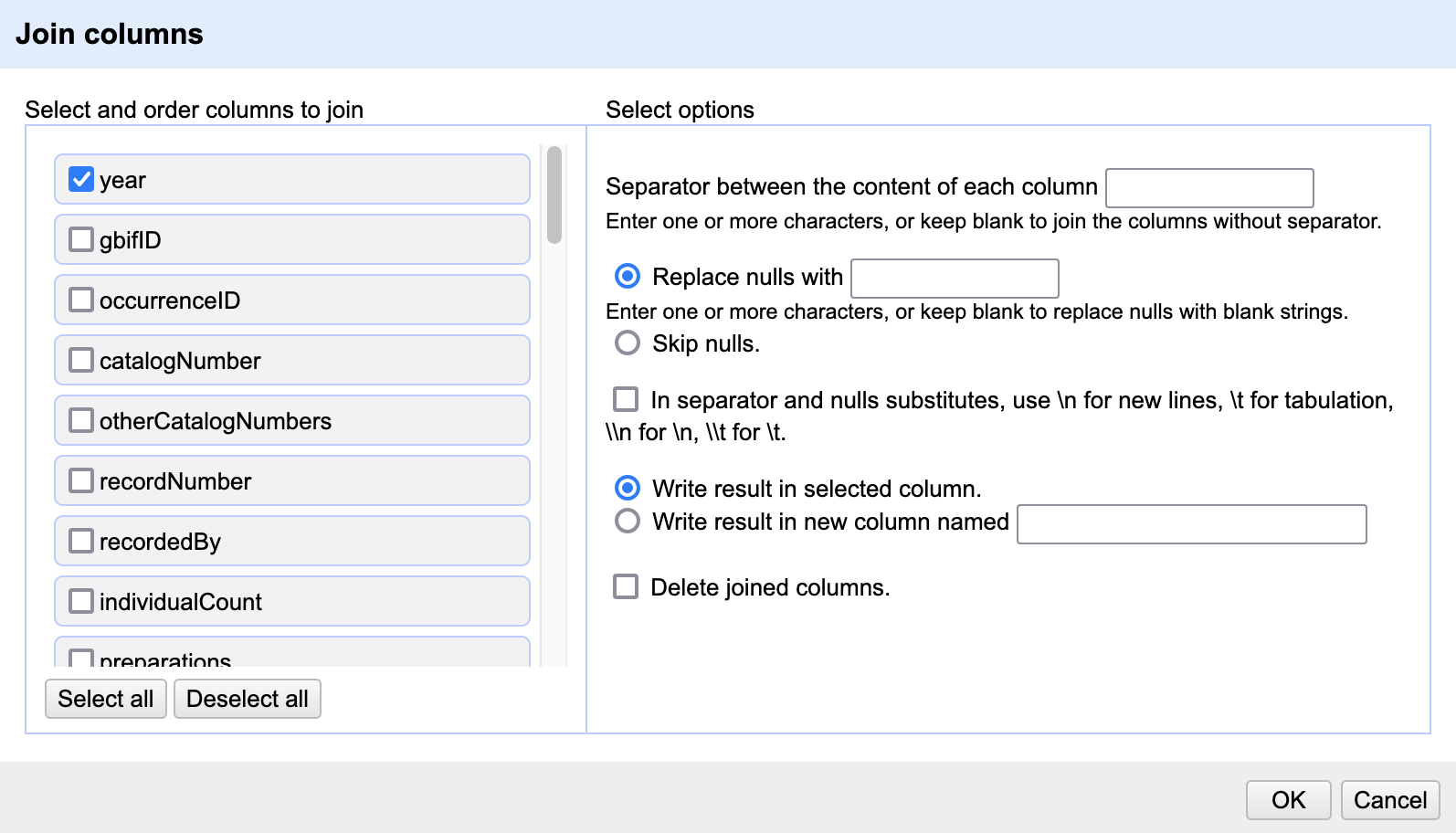 60
Function: Join text and/or cell values
Or use the equivalent GREL function:
value + "string"
Example: value + " County"
or
value + "string" + cells["columnName"].value
Example: value + "-" + cells["month"].value
61
[Speaker Notes: Note the ability to add any standard text here. Like could be a prefix/suffix too.]
Function: Join text and/or cell values
Or use a combination of drop-down menu and GREL:
Edit column > Add column based on this column...
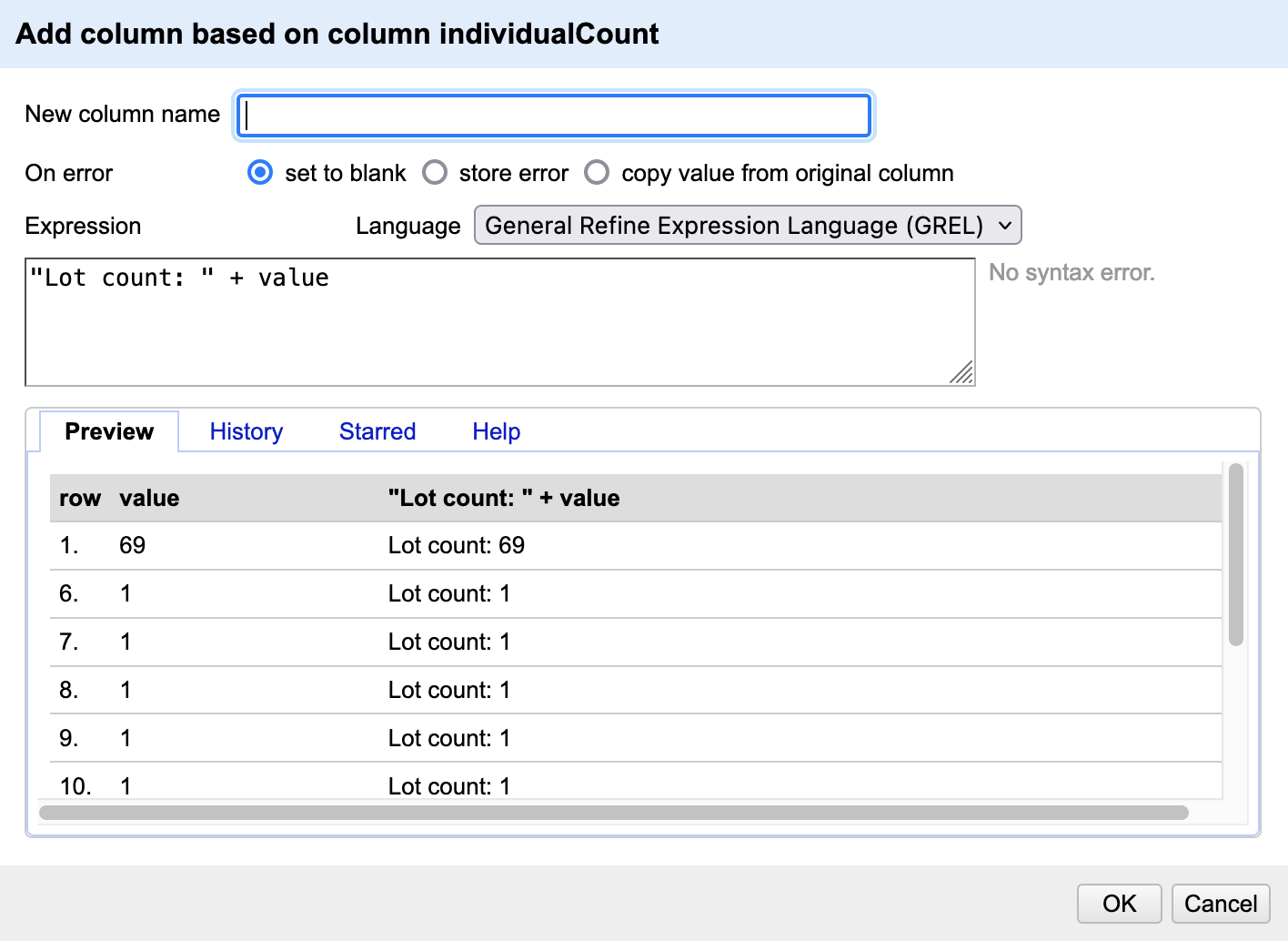 62
[Speaker Notes: This is creating a new column!

Consistency in adding text, e.g. for the purposes of parsing in the future.]
Function: Split cell values
To split cell values based on a separator or length:
Edit column > Split into several columns…
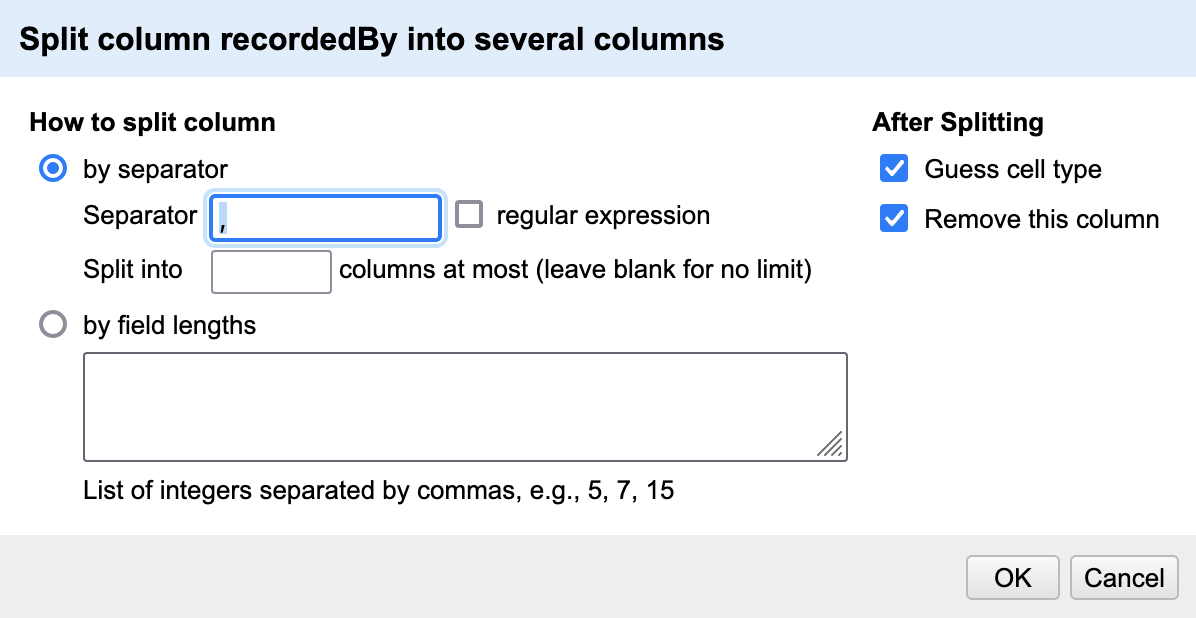 63
[Speaker Notes: Higher geography pulled out of locality]
Function: Detect languages
To append strings to one another, use the GREL function:
detectLanguage(value)
64
[Speaker Notes: The functionality of this is pretty hit or miss. More common languages, and longer text strings, have the highest success rate.]
Function: Parse dates
To parse elements of data in date type, use the GREL function:
value.datePart("timeUnit")
Example: value.datePart("year")
65
Function: Format dates
To format dates according to your preference, and to preserve this formatting by changing the data type to string, use the GREL function:
value.toString("date format")
Example: value.toString("YYYY-MM-dd") > 1959-07-01
Example: value.toString("MMM-dd-yyyy") > Jul-01-1959
Example: value.toString("D") > 182
66
Function: Add data based on other data
To search down the first column of a range for a key and return the value of a specified cell in the row found (i.e. to do a vertical lookup):
Edit column > Add column based on this column...
And use the GREL function:
cell.cross("Other project", "Other project column to match on")[0].cells["Other project column to get data from"].value
67
Tips for using functions
Use “History” to see recently applied functions.
Use “Starred” to save handy functions for later.
If you think a function might exist, Google it.
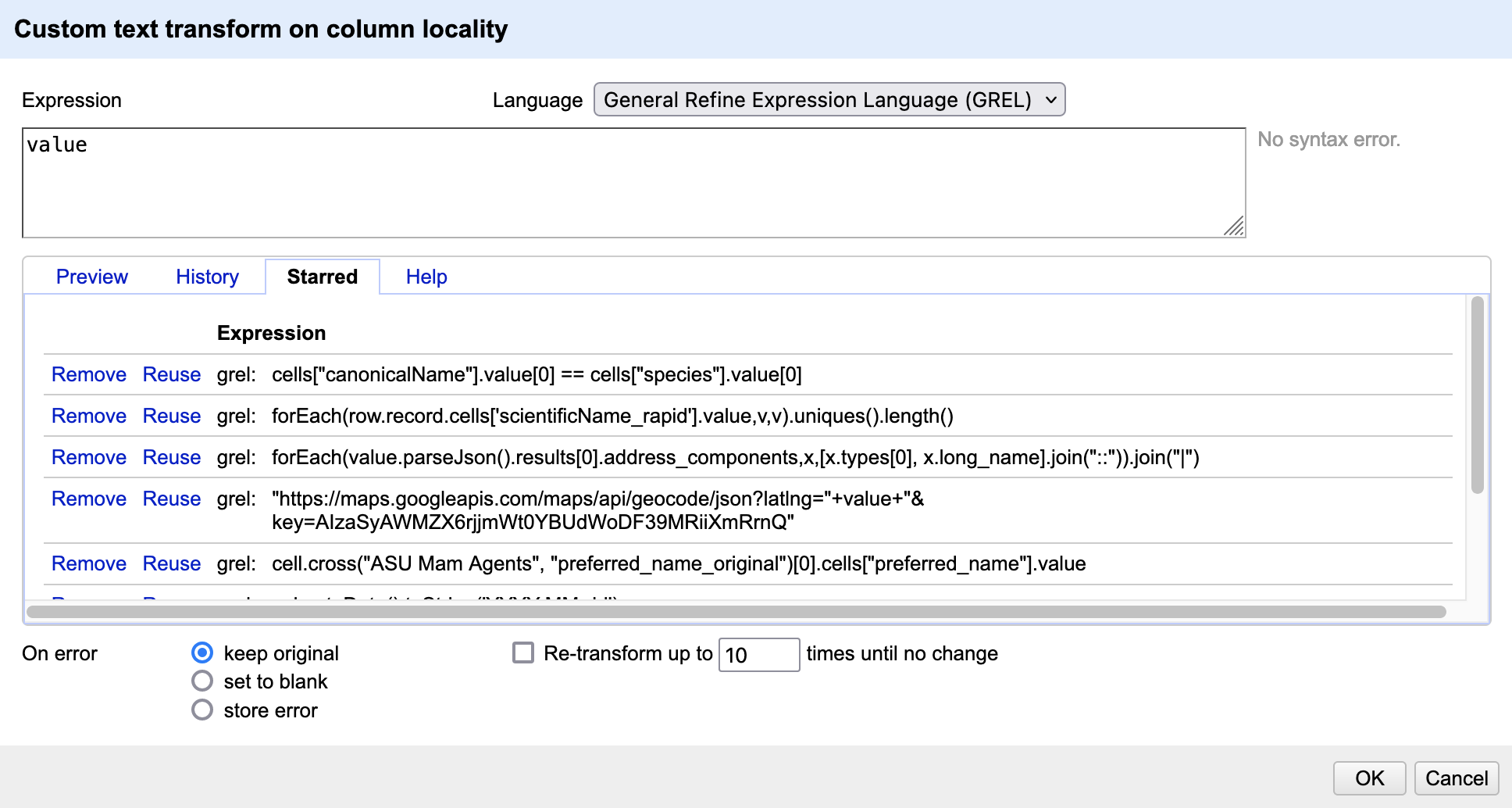 68
Comparing data in OpenRefine to another resource
General workflow
Isolate data to match on
Fetch additional data
Import additional data as a new project in OpenRefine
Use cell.cross function
Iterate
70
Demo:

Compare our taxonomic identification data to WoRMS based on values in the scientificName field.
What next?!?
Useful things we haven’t covered at all!
Editing in record mode
Fetching data from web services (APIs)
Reconciliation
Working with non-delimited file formats, e.g. XML or JSON
73
Resources for using OpenRefine
Resources for using OpenRefine on iDigBio

OpenRefine user manual
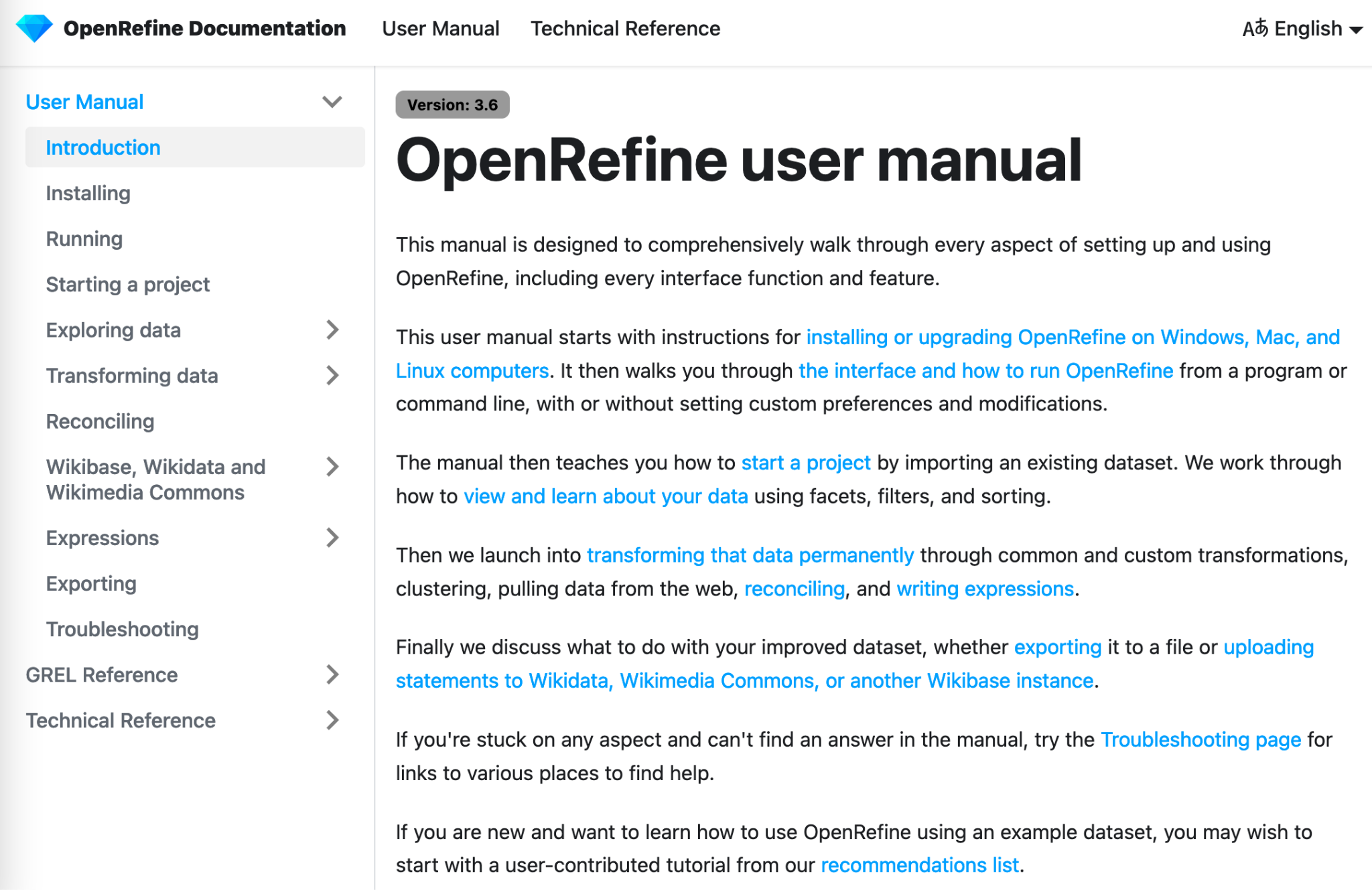 74
Workshops from The Carpentries
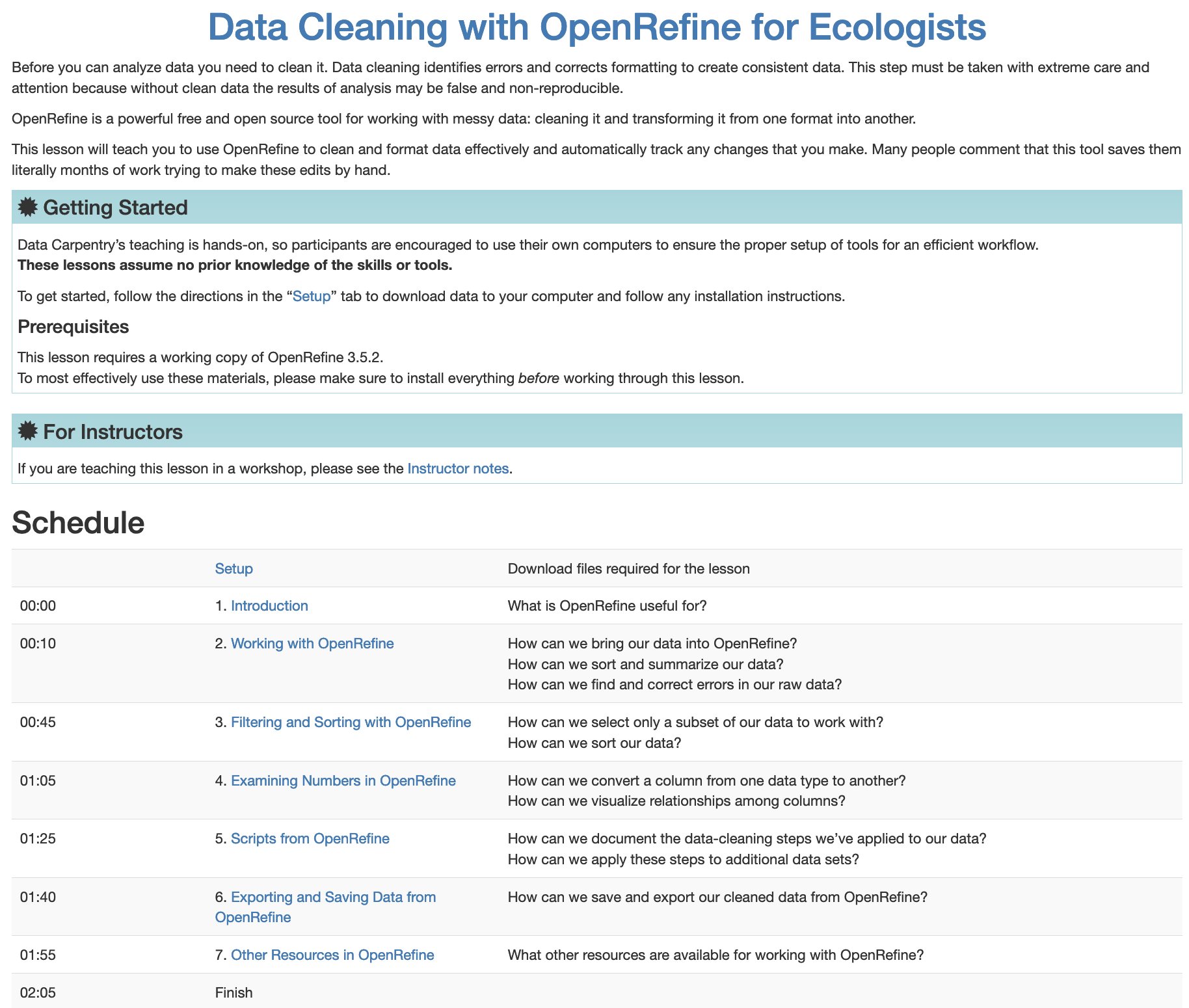 Materials for this most relevant workshop:
http://datacarpentry.org/OpenRefine-ecology-lesson/
Upcoming opportunities to join an instructed workshop:
https://datacarpentry.org/workshops-upcoming/
75
Ask for help!
Your colleagues in the XXX Slack workspace
Me 
Library people at your institution
Instructors for The Carpentries at a local university chapter
76
[Speaker Notes: Prompt response in chat: Who else (or specifically) might you ask for help?]
Please take 3 minutes to respond to the post-session feedback questions in this Google Doc.
77
[Speaker Notes: I am also going to share a more formal post-workshop survey via email with everyone who attended any of these sessions. Please respond to that!]